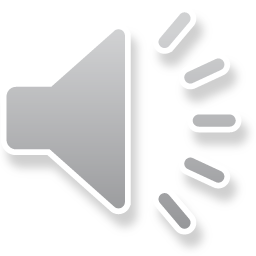 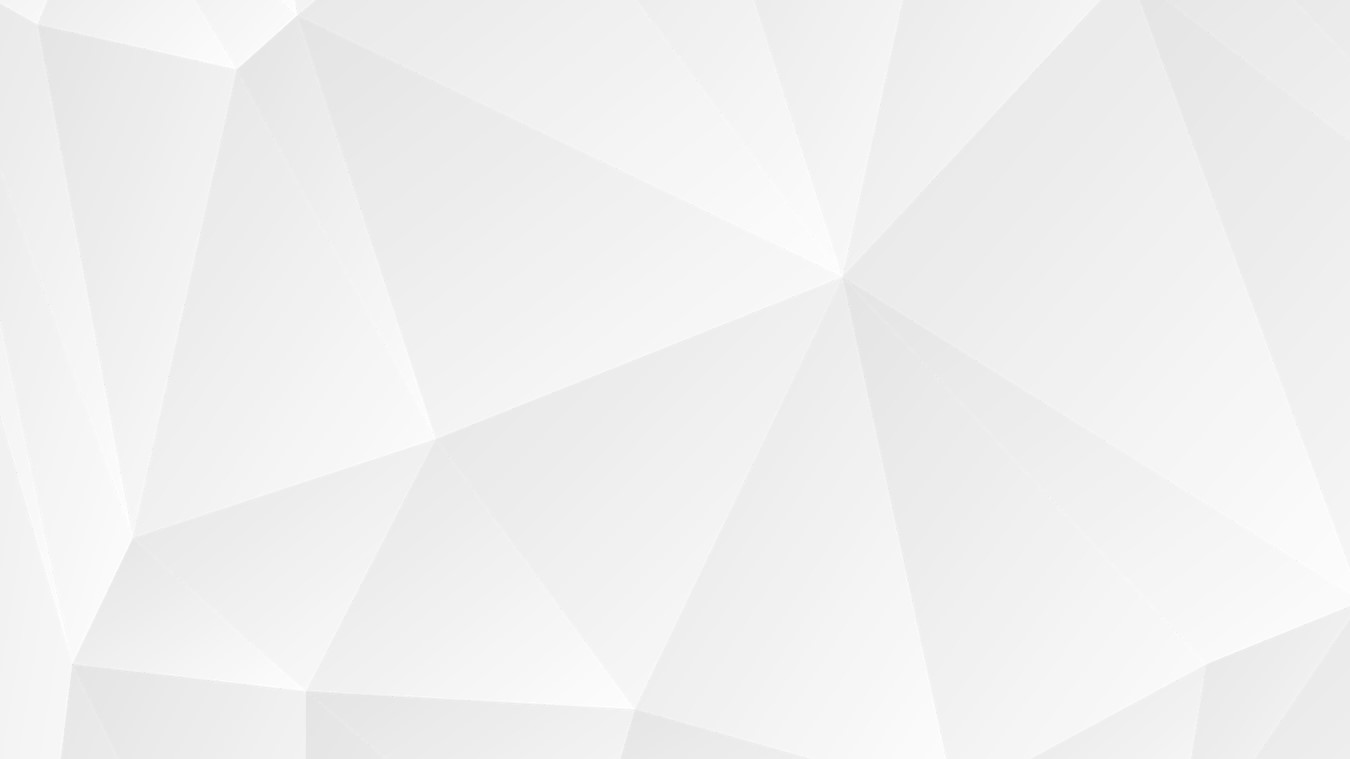 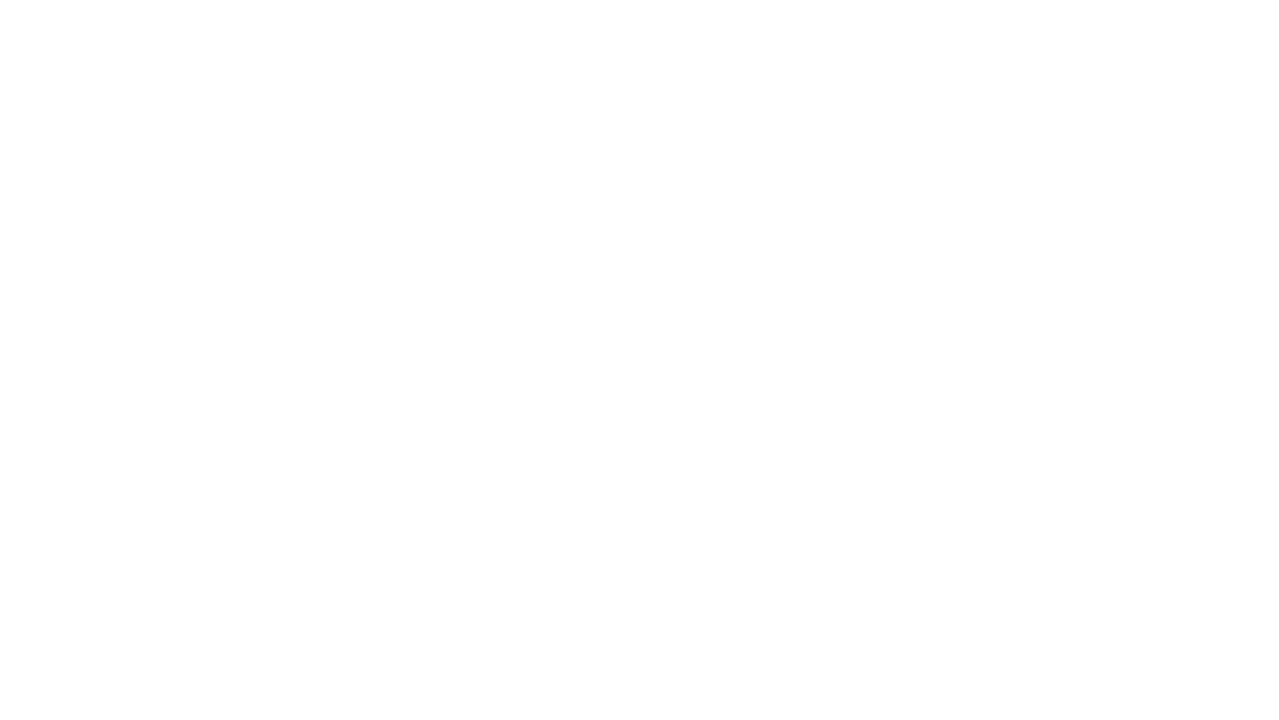 LOGO
公司介绍产品宣传PPT
Company introduction product promotion PPT
适用于公司宣传、产品介绍、 文化展示、 商务报表、企业文化
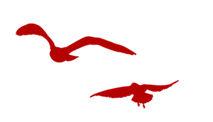 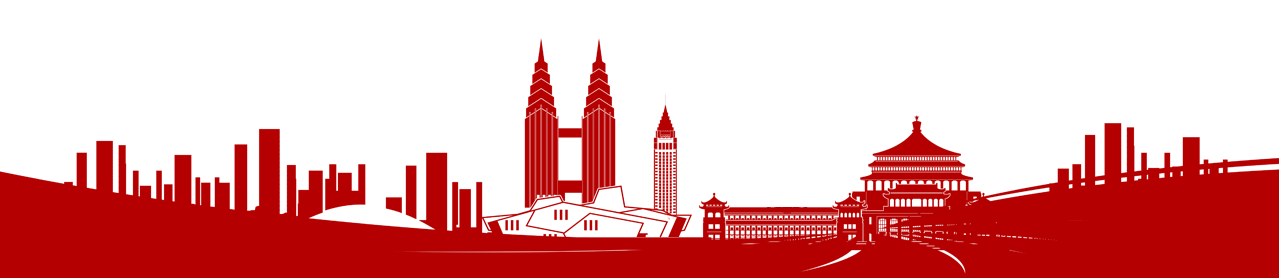 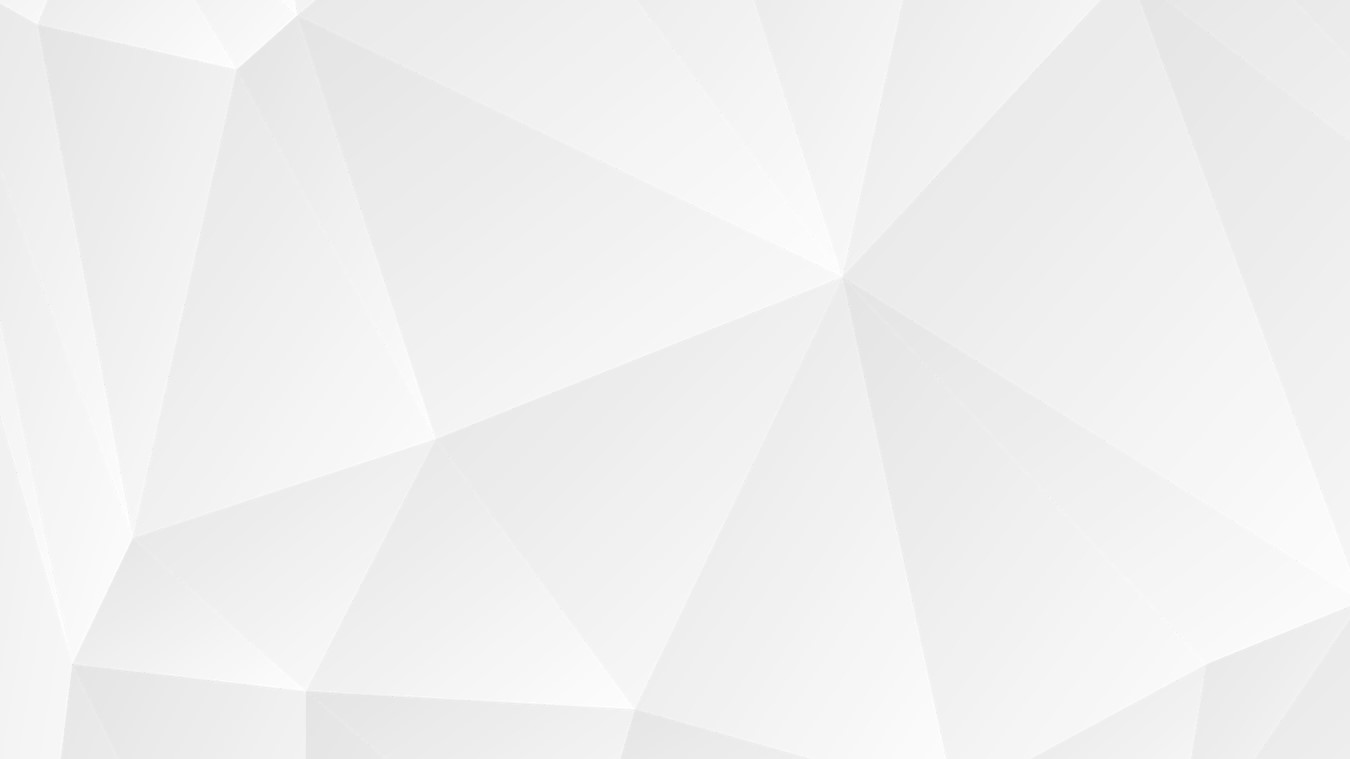 目录
CONTENTS
01
公司介绍
（我们是谁）
02
产品及服务
（我们要做什么）
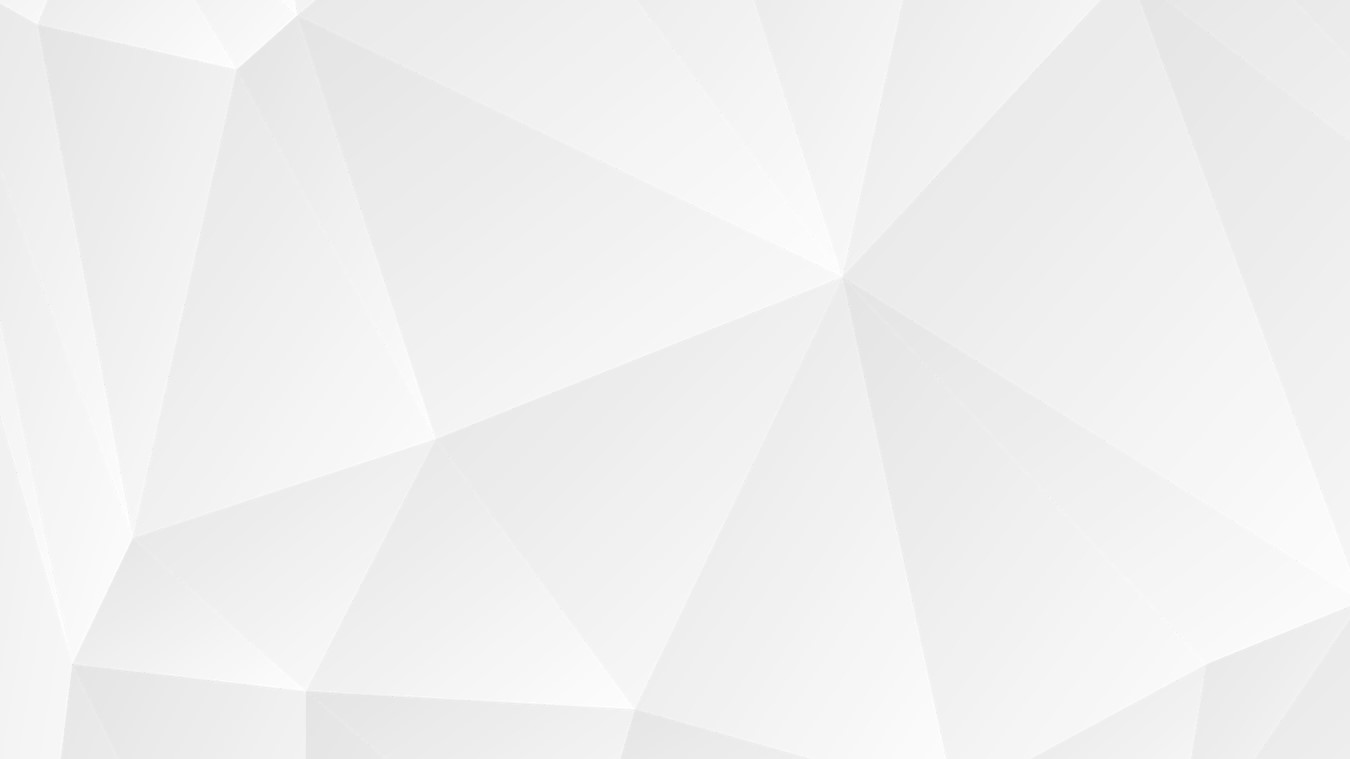 03
文化及荣誉
（我们的成绩）
04
规划及未来
（我们的战略目标）
标题数字等都可以通过点击和重新输入进行更改，顶部“开始”面板中可以对字体、字号、颜色、行距等进行修改。标题数字等都可以通过点击和重新输入进行更改，顶部“开始”面板中可以对字体、字号、颜色、行距等进行修改。
Your keyword
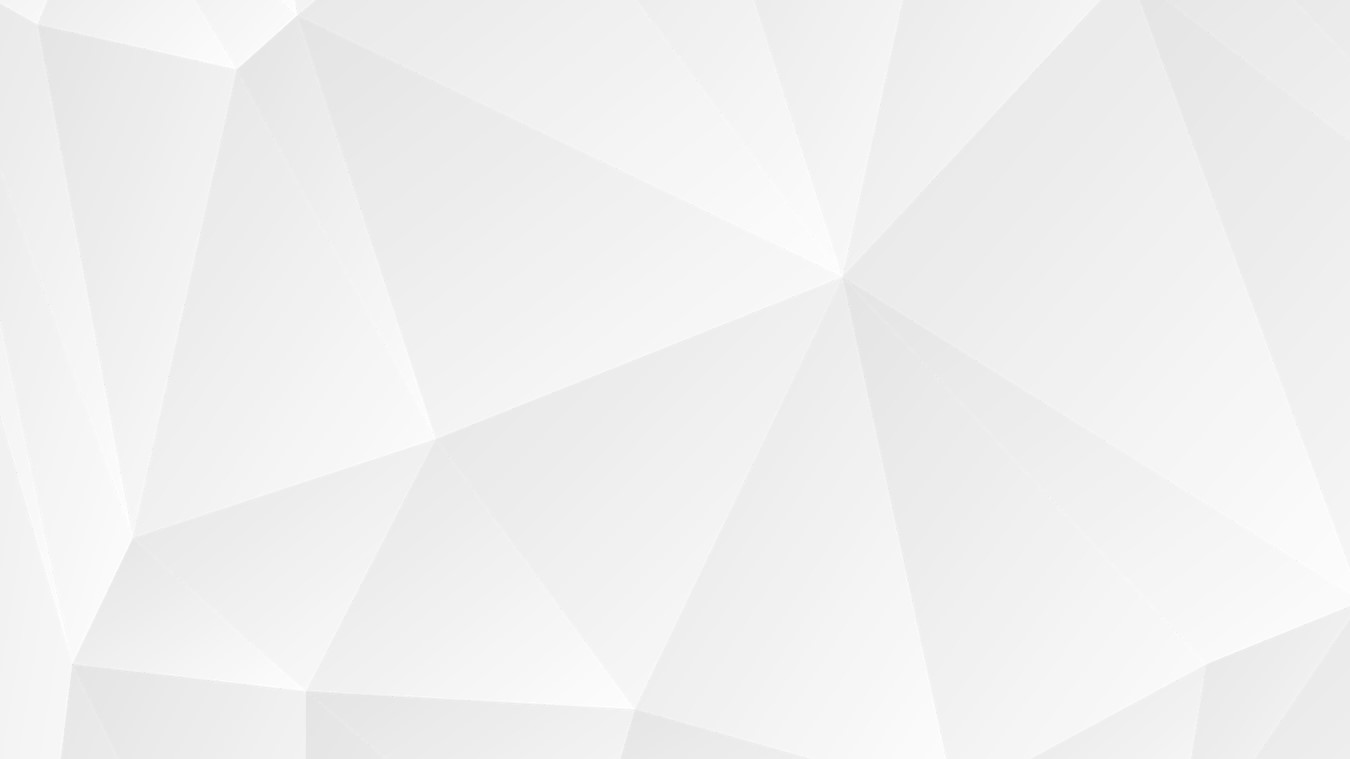 公司概述
发展历程
01
产业结构
公司介绍
分支机构
团队介绍
业务介绍
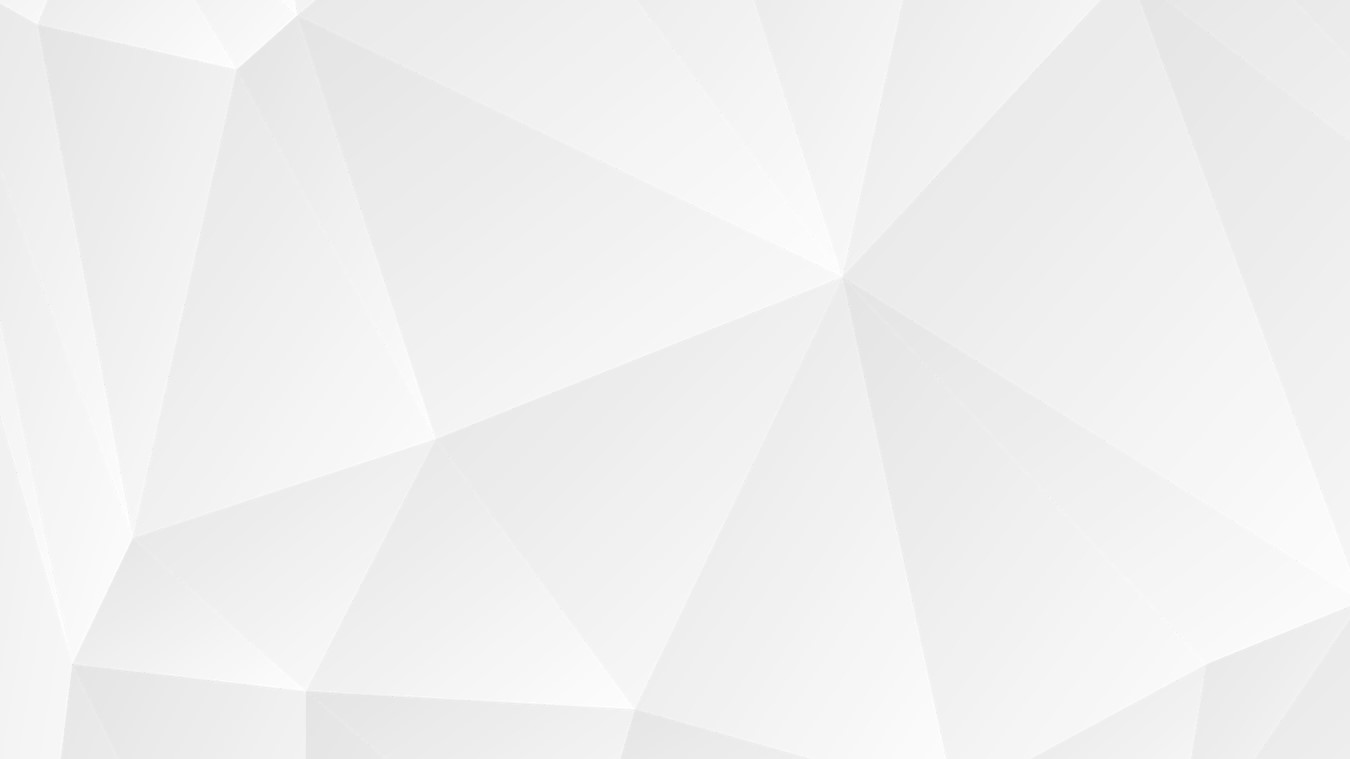 公司概述
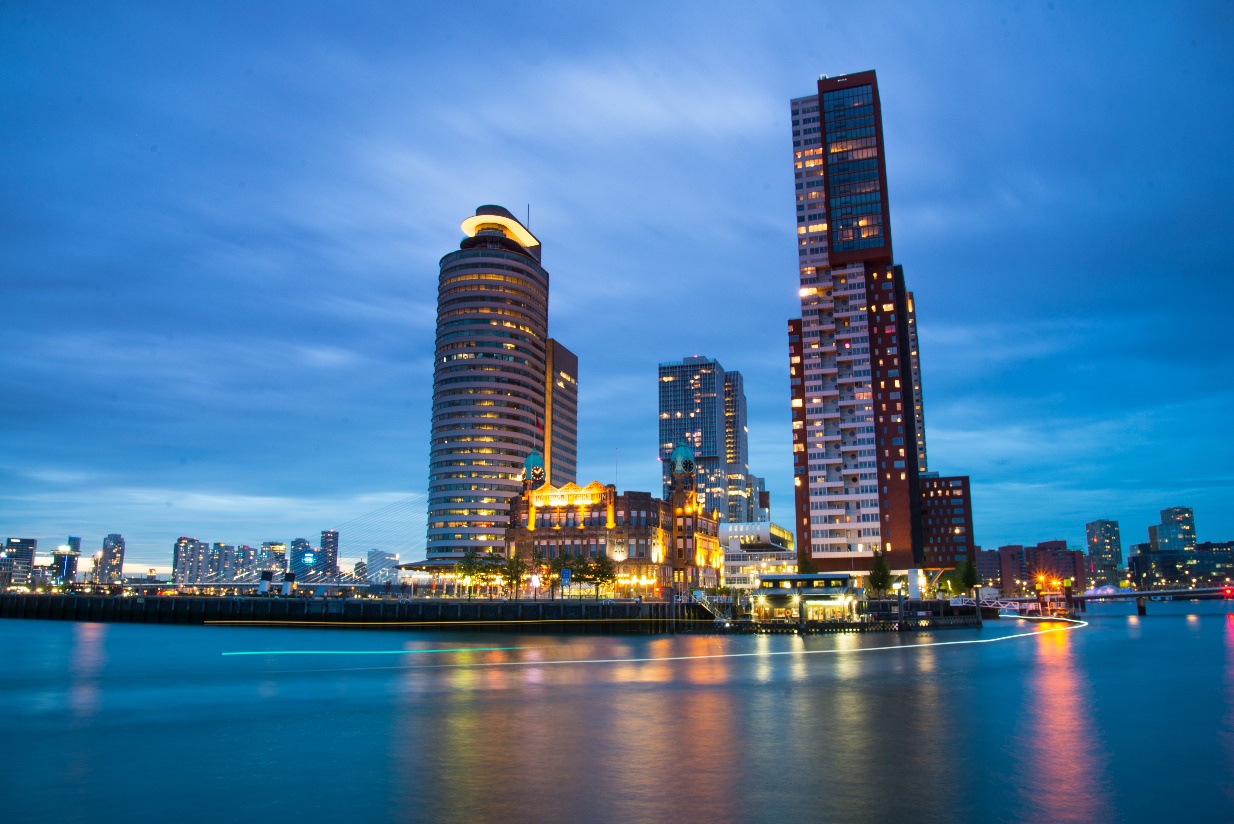 COMPANY 
              PROFILE
公司介绍
一个成功的企业必须拥有着科学的管理理
念，良好的资金运作模式，有竞争意识和
合作精神的管理团队，优秀而独特的企业
文化。还有最易缺乏的企业素质----锐意
进取的决心和勇气！
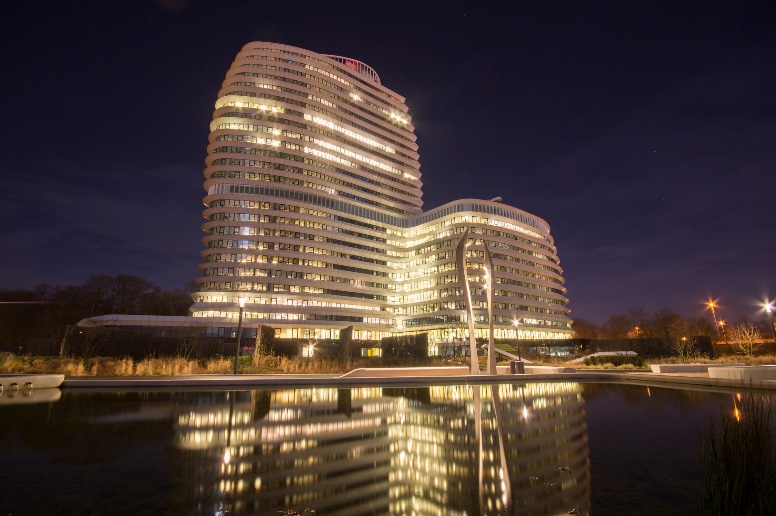 A successful enterprise must have the concept of scientific management, 
capital operation mode of good, 
have the sense of competition and cooperation of the management team, 
excellent and unique corporate culture. 
There are the most vulnerable to the lack of enterprise quality,
enterprising determination and courage!
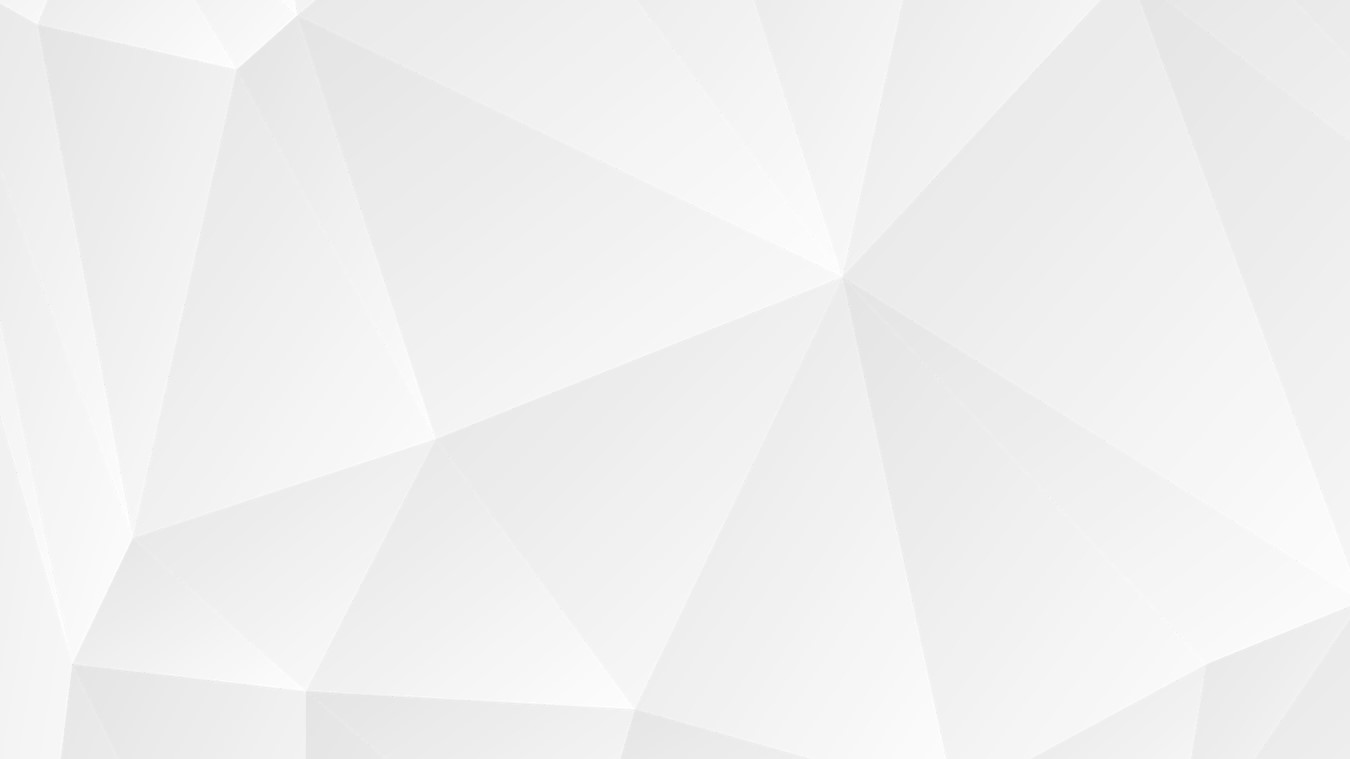 发展历程
2019.8
此处添加详细文本描述，建议与标题相关并符合整体语言风格
2014.6
此处添加详细文本描述，建议与标题相关并符合整体语言风格
此处添加详细文本描述，建议与标题相关并符合整体语言风格
此处添加详细文本描述，建议与标题相关并符合整体语言风格
2012.3
此处添加详细文本描述，建议与标题相关并符合整体语言风格
2018.7
2019.9
2013.5
此处添加详细文本描述，建议与标题相关并符合整体语言风格
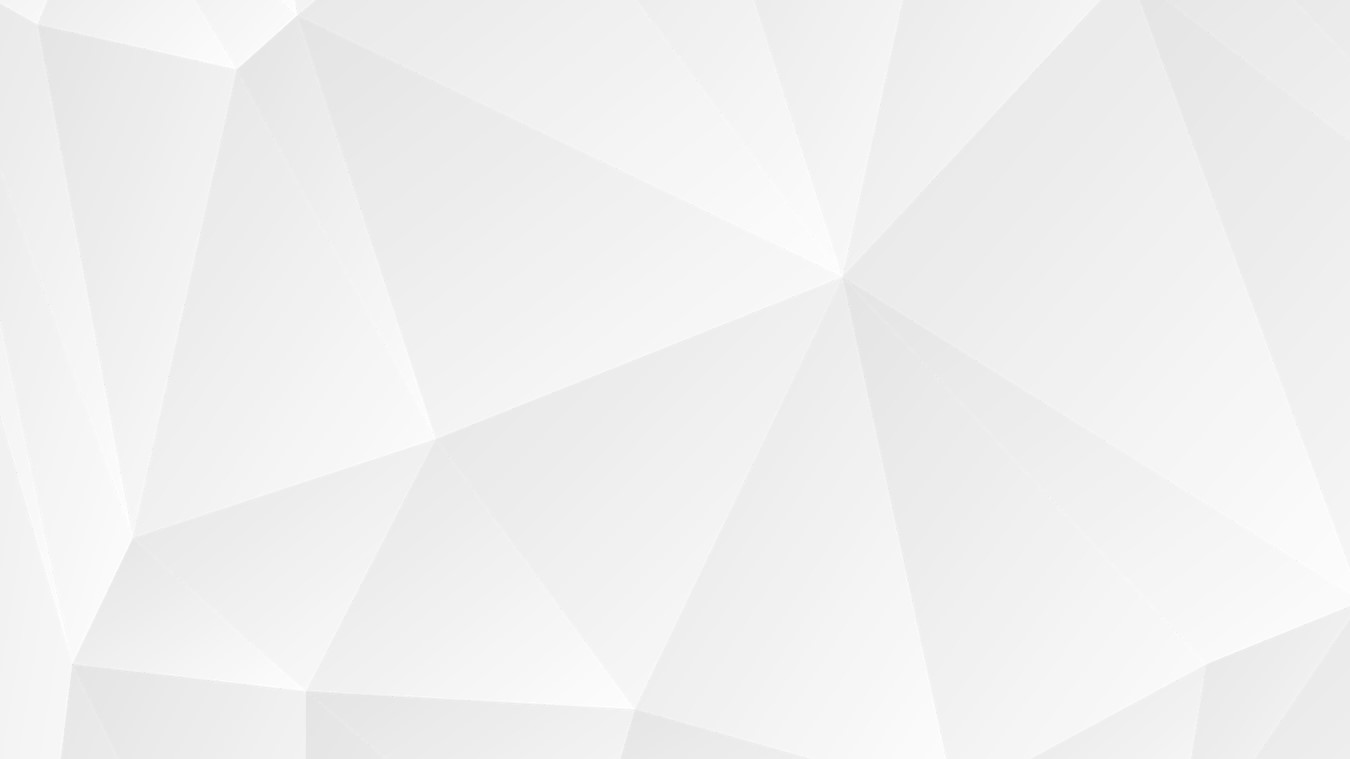 产品结构
请添加您的内容
地产
可通过右键选择只保留文本来粘贴您的内容。
请添加您的内容
金融
可通过右键选择只保留文本来粘贴您的内容。
请添加内容
可通过右键选择只保留文本来粘贴您的内容。
请添加您的内容
娱乐
可通过右键选择只保留文本来粘贴您的内容。
请添加您的内容
汽车
可通过右键选择只保留文本来粘贴您的内容。
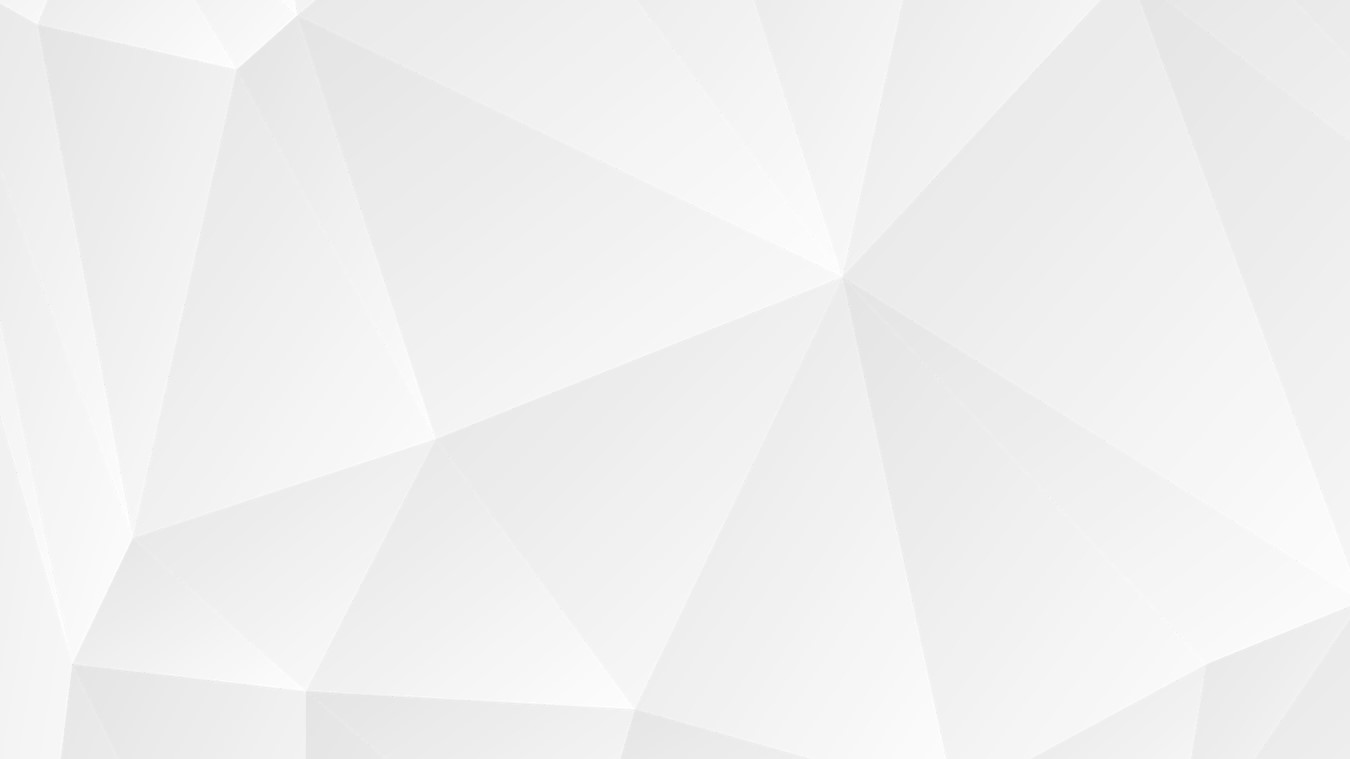 分支机构
请添加内容
请添加内容
请添加内容
请添加内容
可通过右键选择只保留文本来粘贴您的内容。
可通过右键选择只保留文本来粘贴您的内容。
可通过右键选择只保留文本来粘贴您的内容。
可通过右键选择只保留文本来粘贴您的内容。
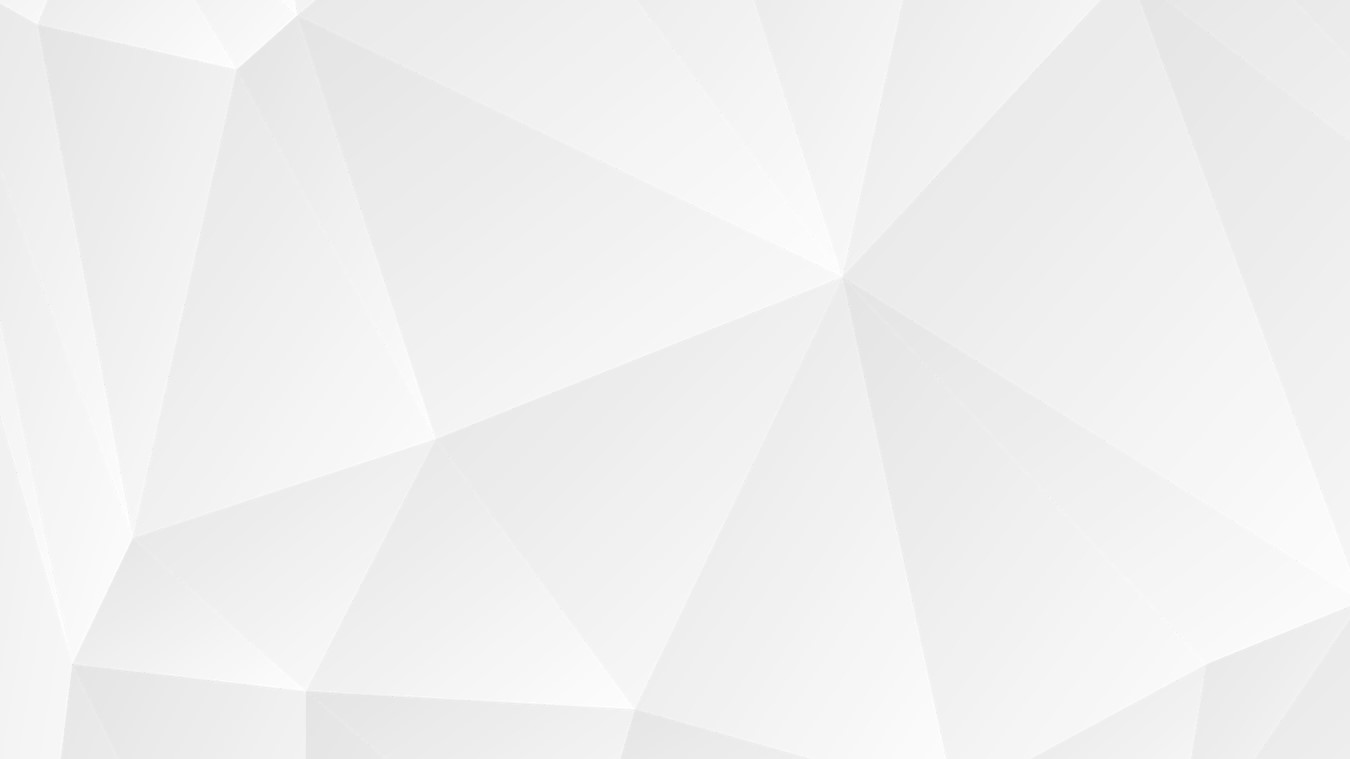 团队介绍
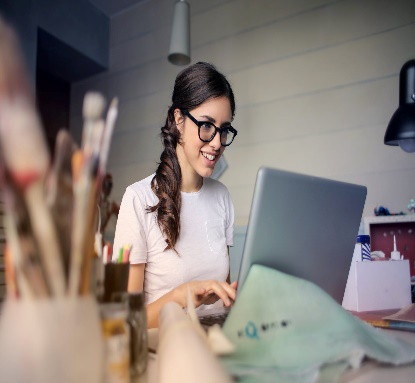 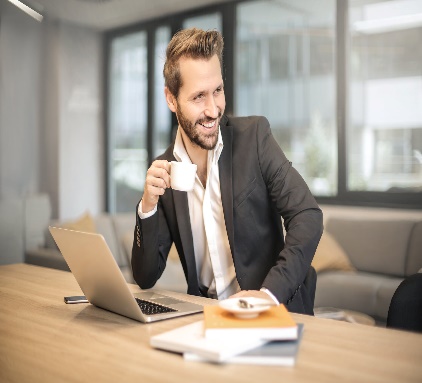 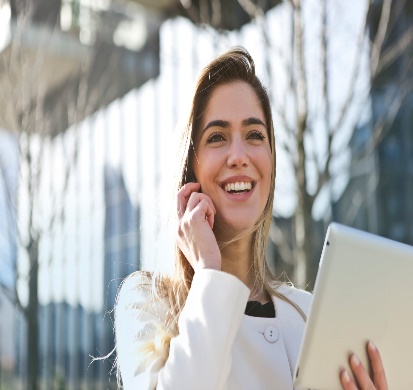 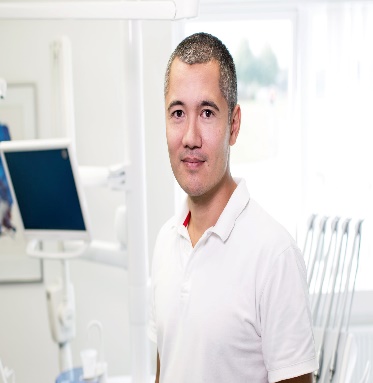 代用名
代用名
职务头衔
职务头衔
在这里输入主要的职业经验及任职主要机构等等在这里
在这里输入主要的职业经验及任职主要机构等等在这里
代用名
代用名
职务头衔
职务头衔
在这里输入主要的职业经验及任职主要机构等等在这里
在这里输入主要的职业经验及任职主要机构等等在这里
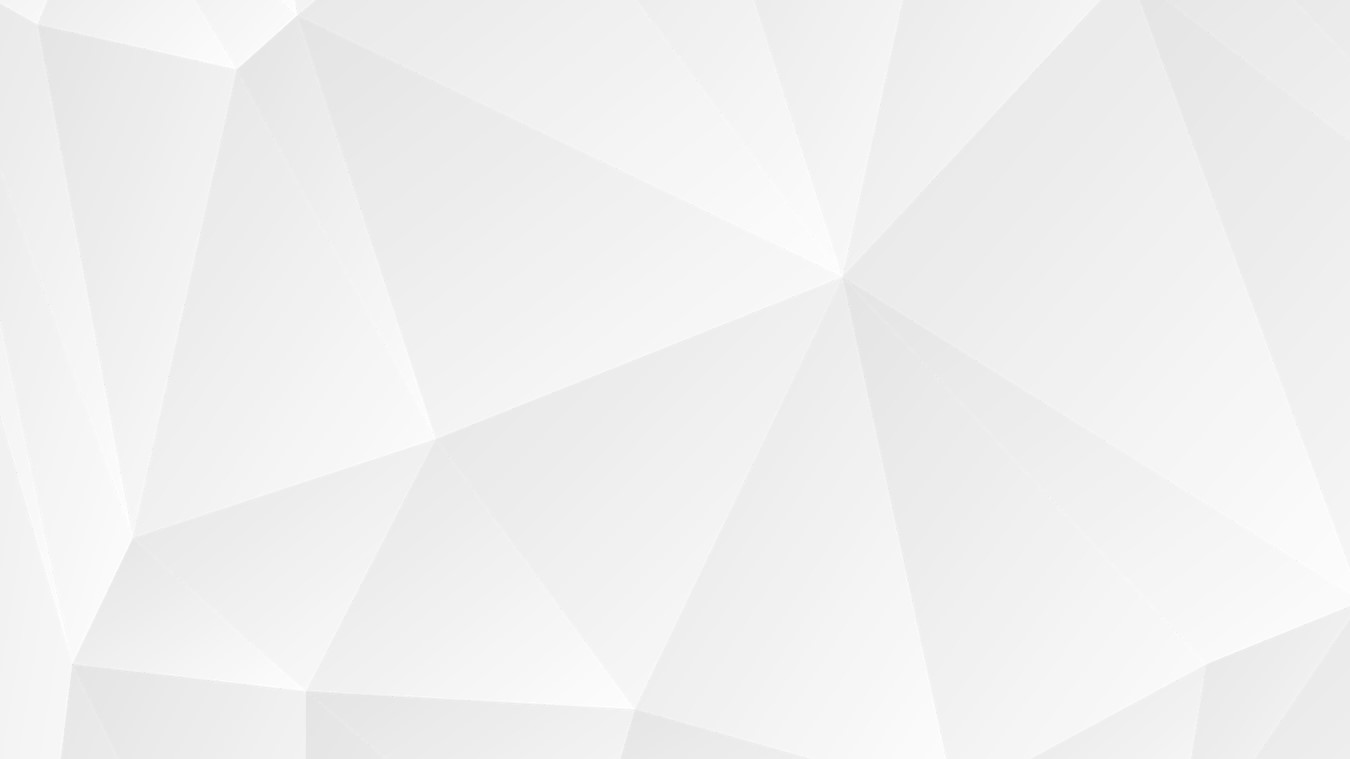 业务介绍
请替换文字内容
Please replace text, click add relevant headline, modify the text content, also can copy your content to this directly.。
04
请替换文字内容
03
Please replace text, click add relevant headline, modify the text content, also can copy your content to this directly.。
请替换文字内容
02
Please replace text, click add relevant headline, modify the text content, also can copy your content to this directly.。
请替换文字内容
01
Please replace text, click add relevant headline, modify the text content, also can copy your content to this directly.。
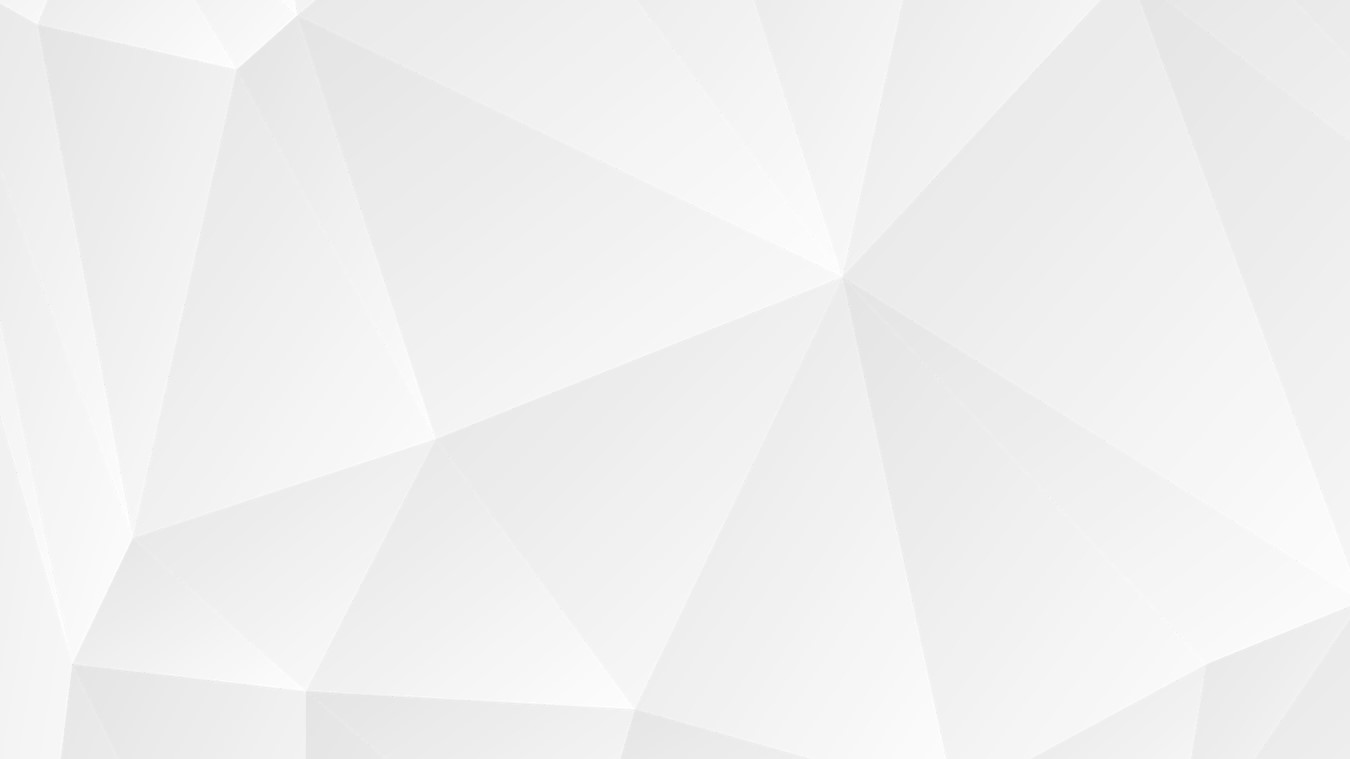 主要业务
02
营销网络
产品介绍
产品及服务
核心技术
服务项目
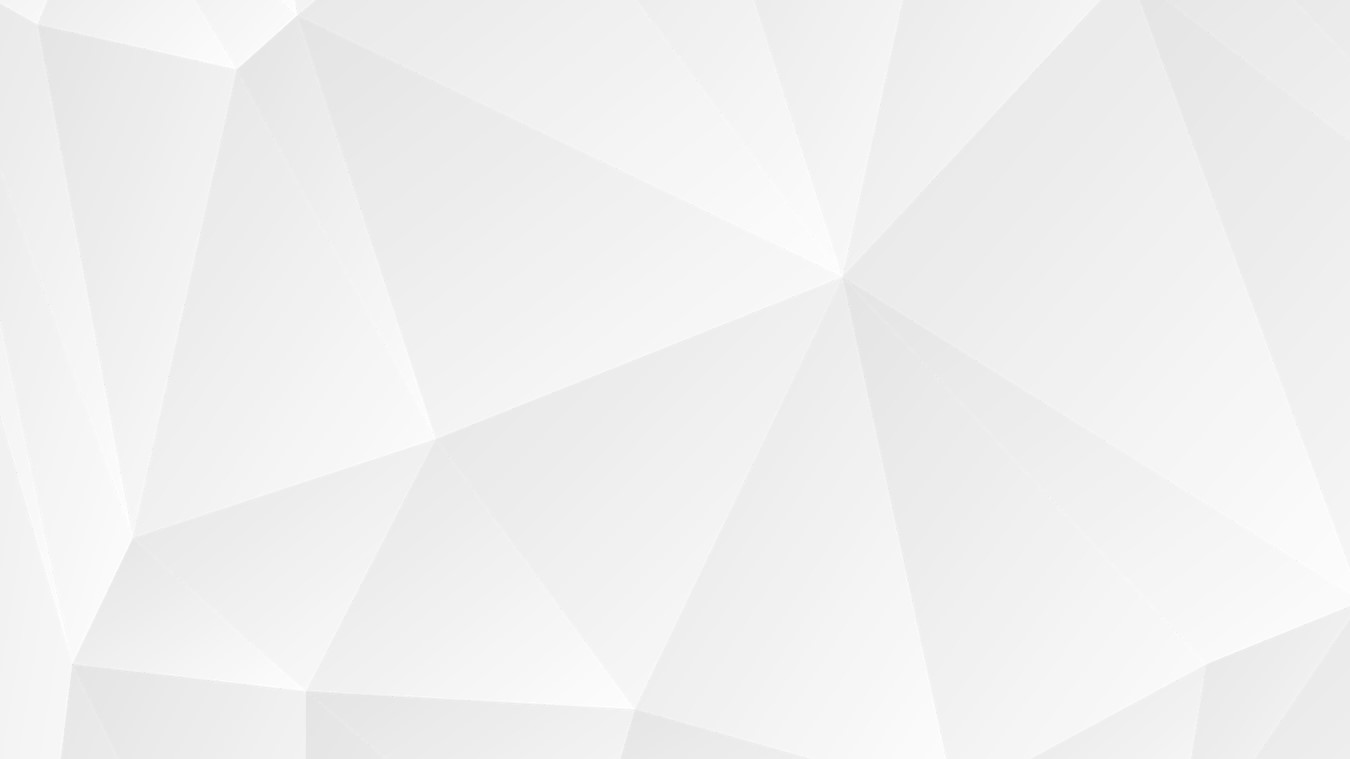 主要业务
输入标题
输入标题
输入标题
输入标题
01
在此输入详细介绍，以表达项目工作的详细资料和文字信息。在此输入详细介绍，以表达项目工作的详细资料和文字信息。
由在此输入详细介绍，以表达项目工作的详细资料和文字信息。在此输入详细介绍，以表达项目工作的详细资料和文字信息。
在此输入详细介绍，以表达项目工作的详细资料和文字信息。在此输入详细介绍，以表达项目工作的详细资料和文字信息。
由在此输入详细介绍，以表达项目工作的详细资料和文字信息。在此输入详细介绍，以表达项目工作的详细资料和文字信息。
02
04
03
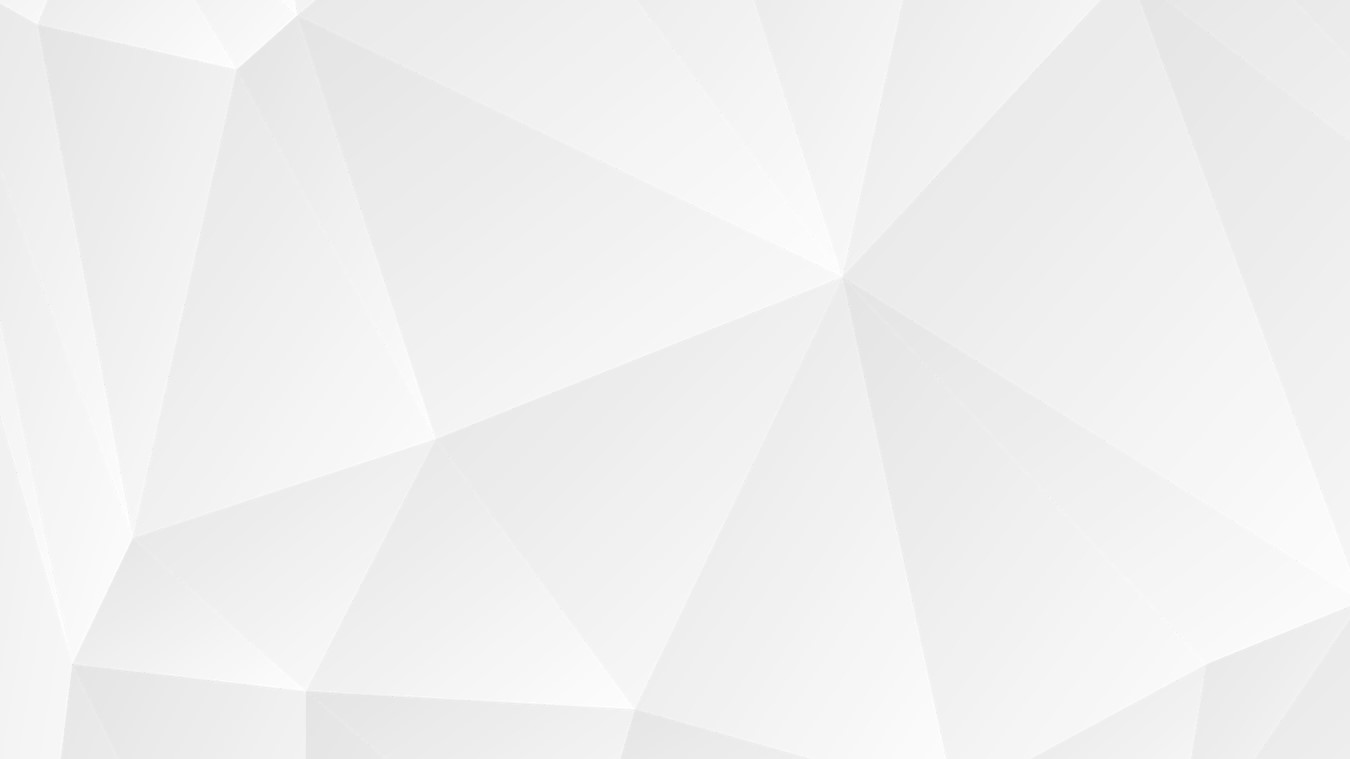 营销网络
网络
营销
QQ空间
微博营销
微信营销
本地论坛社区
利用新浪微博来进行传播利用新浪微博来进行传播利用新浪微博来进行传播.
利用QQ空间来进行朋友圈间的传播，达到广告目的。
利用本地论坛社区传播达到广告目的，利用本地论坛社区传播达到广告目的。
利用微信朋友圈间的传播，达到广告目的。利用微信朋友圈间的传播，达到广告目的。
产品介绍
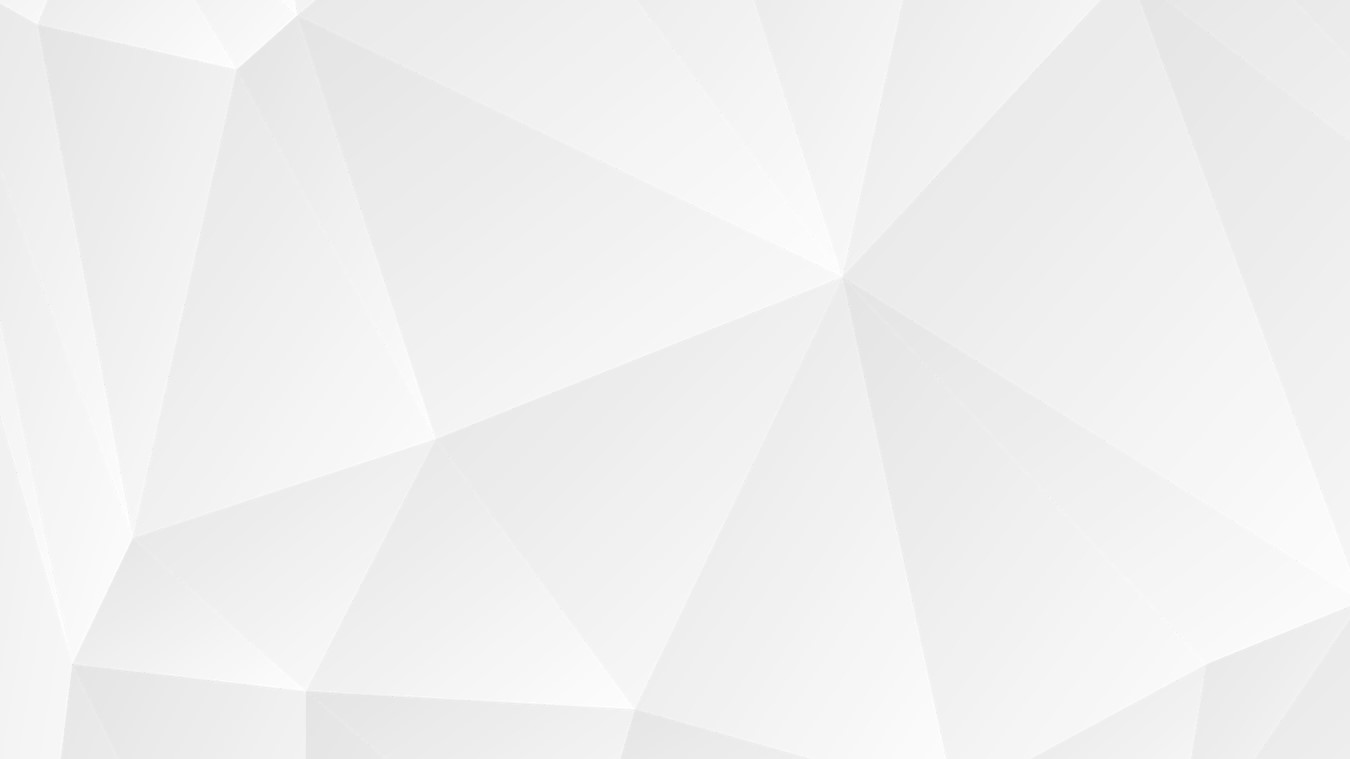 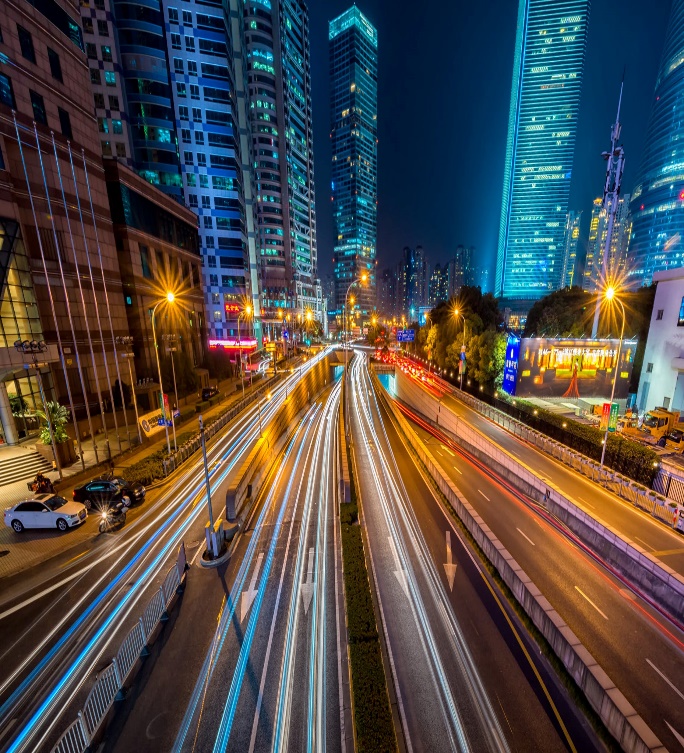 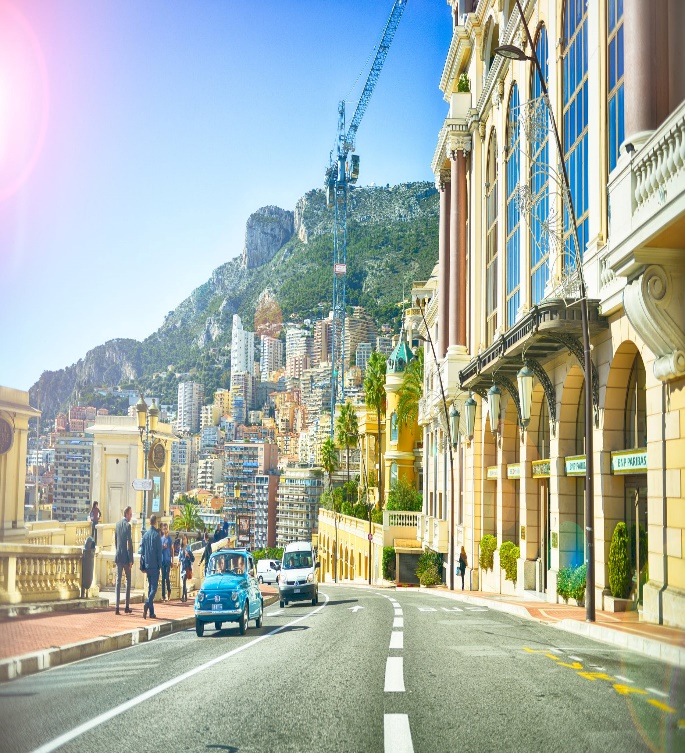 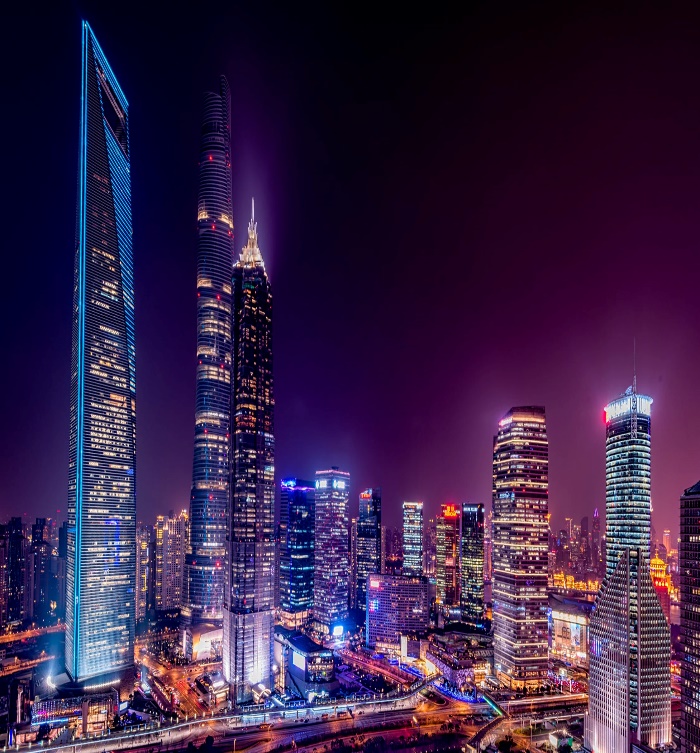 1
2
3
点击请替换文字内容
点击请替换文字内容
点击请替换文字内容
请替换文字内容，添加相关标题，修改文字内容，也可以直接复制你的内容到此。请替换文字内容，添加相关标题，修改文字内容，也可以直接复制你的内容到此。
请替换文字内容，添加相关标题，修改文字内容，也可以直接复制你的内容到此。请替换文字内容，添加相关标题，修改文字内容，也可以直接复制你的内容到此
请替换文字内容，添加相关标题，修改文字内容，也可以直接复制你的内容到此。请替换文字内容，添加相关标题，修改文字内容，也可以直接复制你的内容到此。
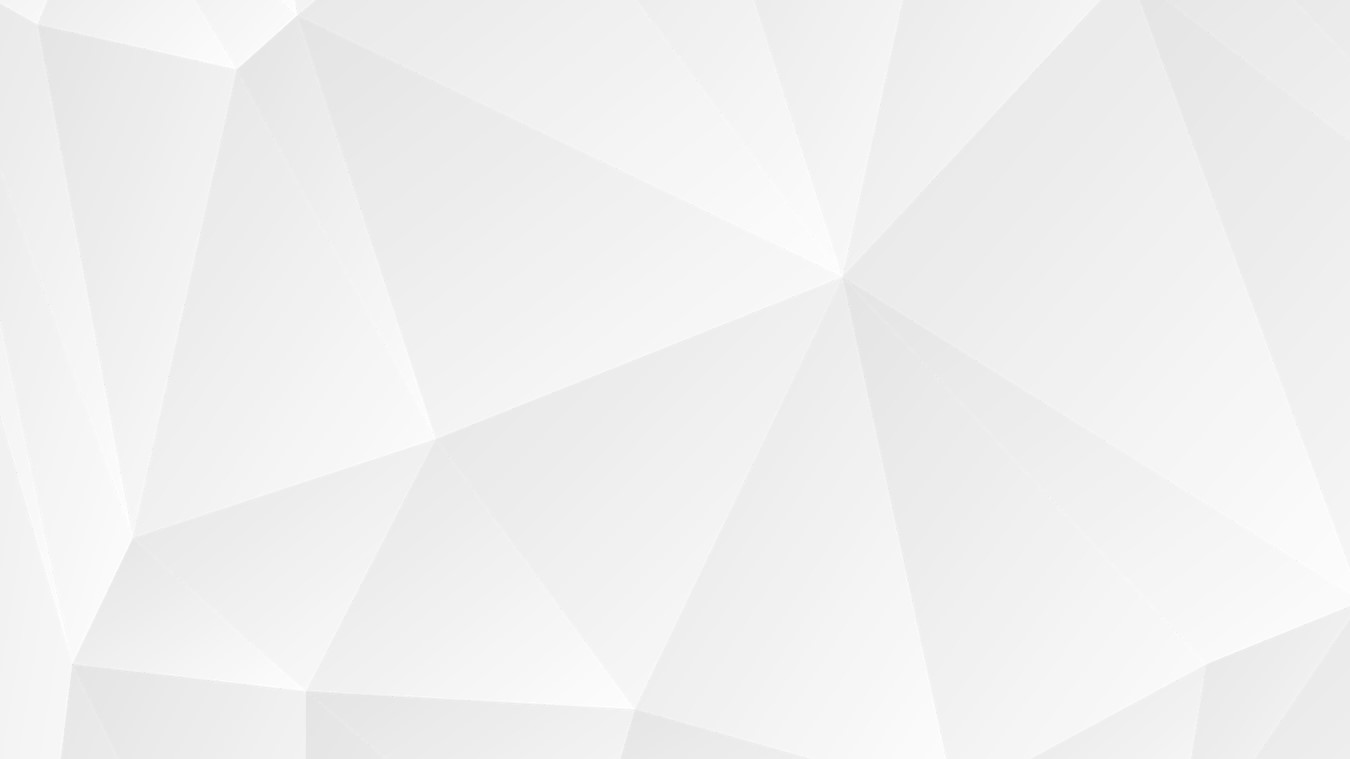 核心技术
核心技术
在此录入上述图表的综合描述说明，在此录入上述图表的综合描述说明，在此录入上述图表的综合描述说明，在此录入上述图表的综合描述说明，在此录入上述图表的综合描述说明。
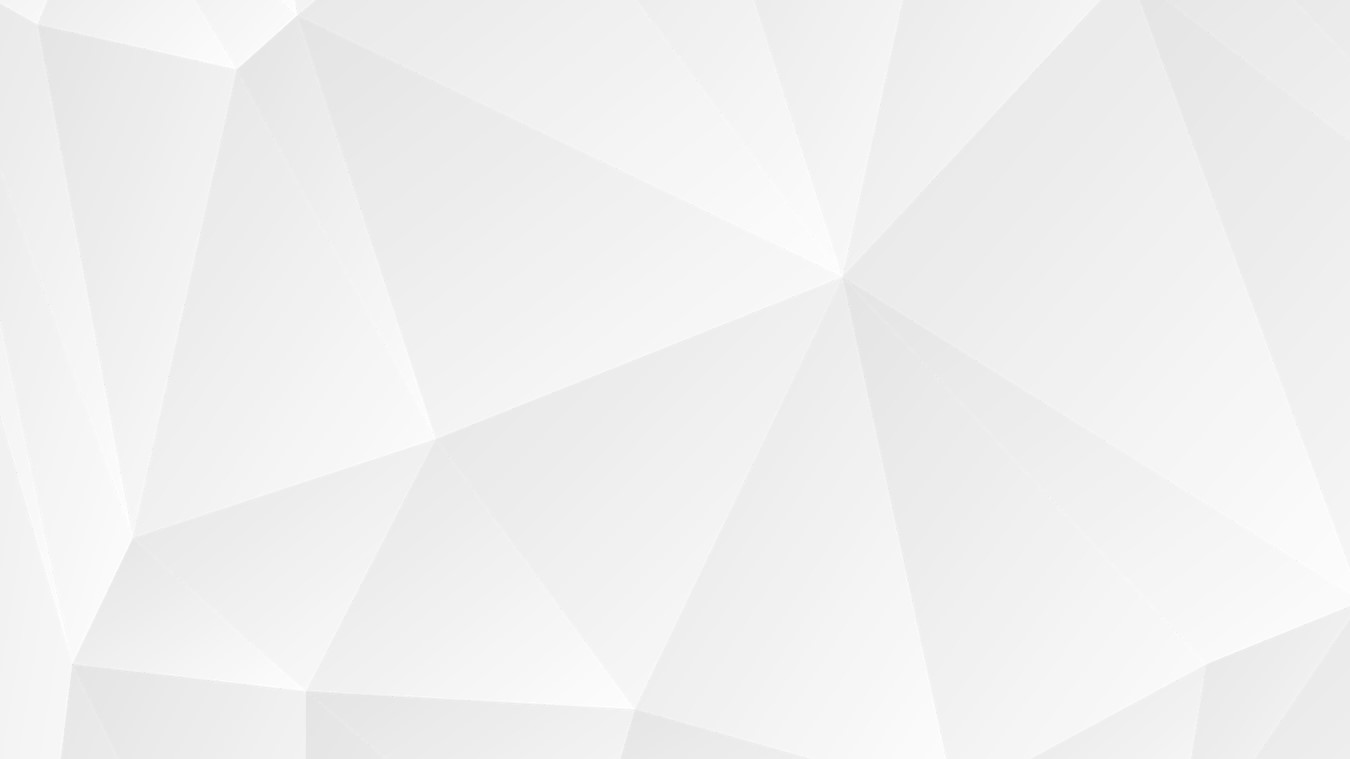 服务项目
点击请替换文字内容
点击请替换文字内容
请替换文字内容，添加相关标题，修改文字内容，也可以直接复制你的内容到此。请替换文字内容，添加相关标题，修改文字内容，也可以直接复制你的内容到此。请替换文字内容，添加相关标题，修改文字内容，也可以直接复制你的内容到此。请替换文字内容，添加相关标题，修改文字内容，也可以直接复制你的内容到此。请替换文字内容，
请替换文字内容，添加相关标题，修改文字内容，也可以直接复制你的内容到此。请替换文字内容，添加相关标题，修改文字内容，也可以直接复制你的内容到此。请替换文字内容，添加相关标题，修改文字内容，也可以直接复制你的内容到此。请替换文字内容，添加相关标题，修改文字内容，也可以直接复制你的内容到此。
点击请替换文字内容
点击请替换文字内容
请替换文字内容，添加相关标题，修改文字内容，也可以直接复制你的内容到此。请替换文字内容，添加相关标题，修改文字内容，也可以直接复制你的内容到此。
请替换文字内容，添加相关标题，修改文字内容，也可以直接复制你的内容到此。请替换文字内容，添加相关标题，修改文字内容，也可以直接复制你的内容到此。
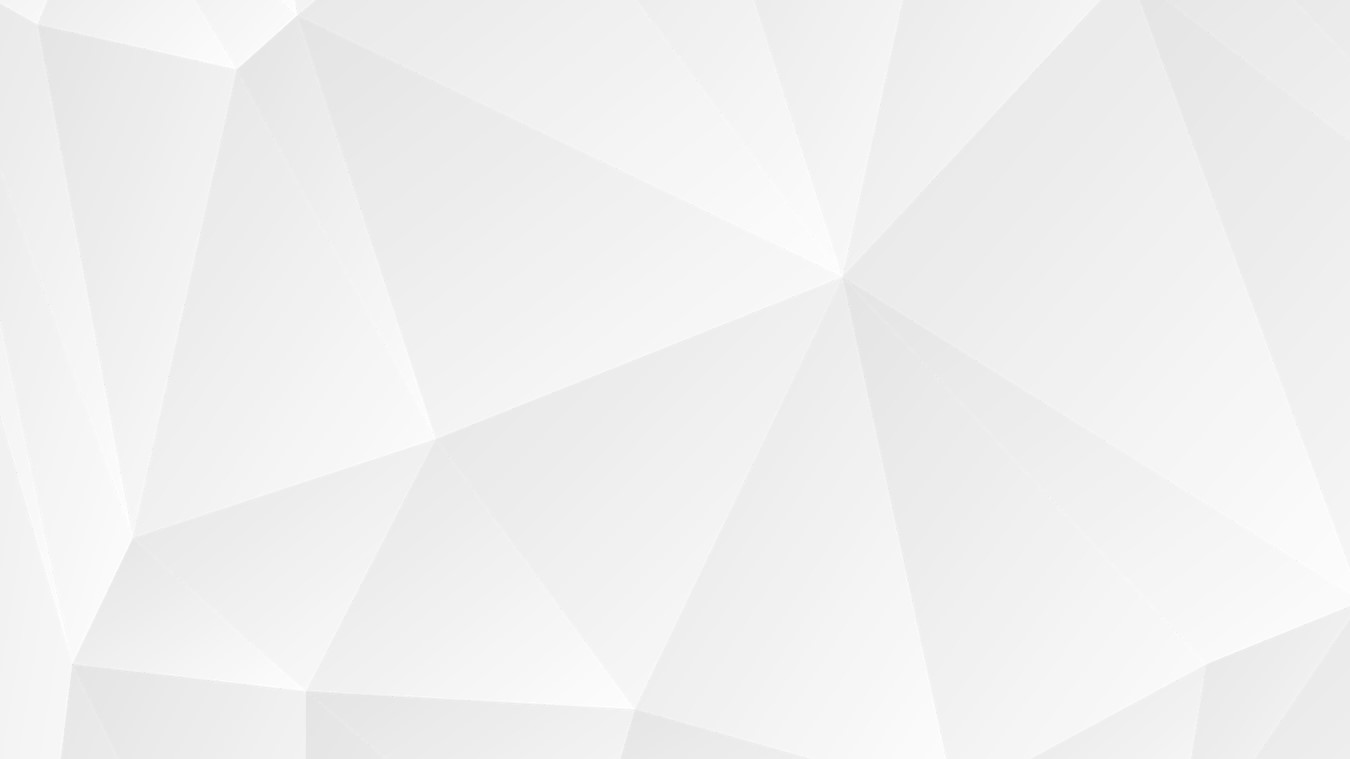 品牌价值
03
文化理念
经营理念
文化及荣誉
员工风采
荣誉时刻
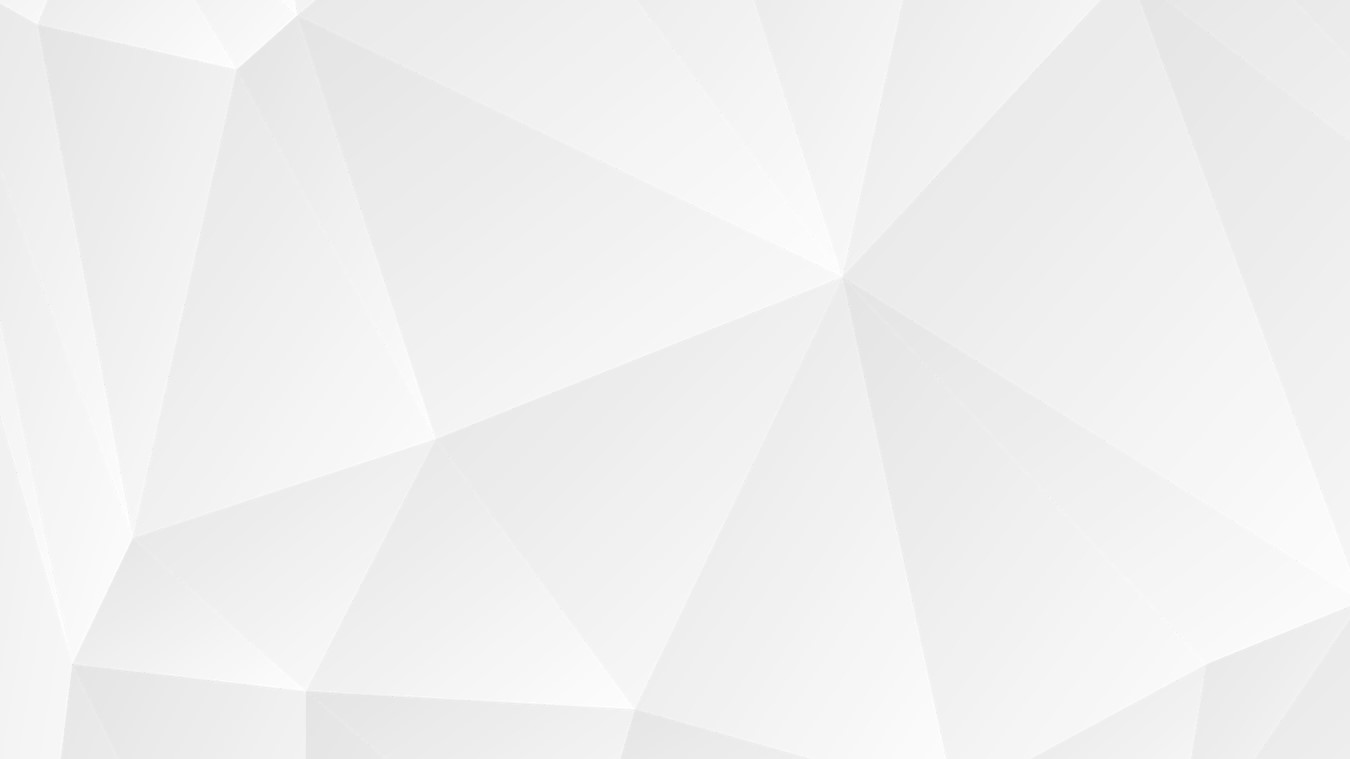 品牌价值
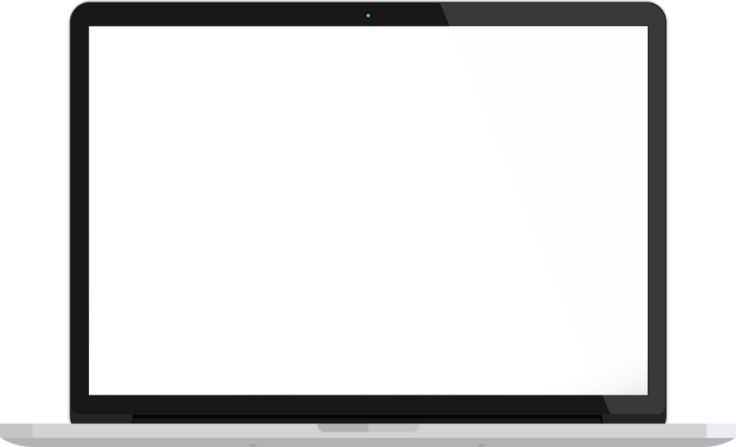 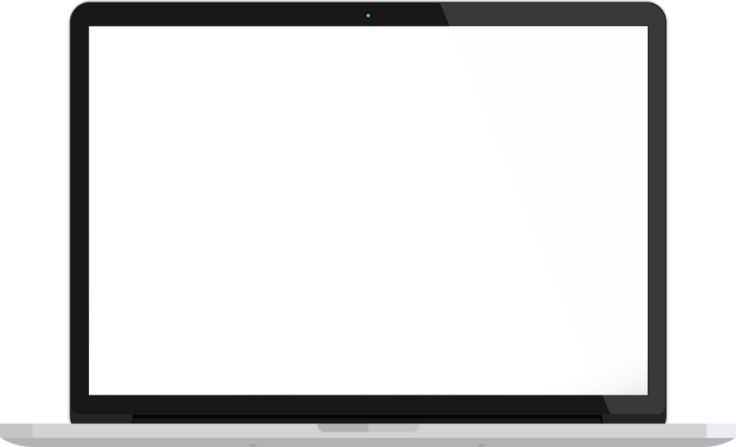 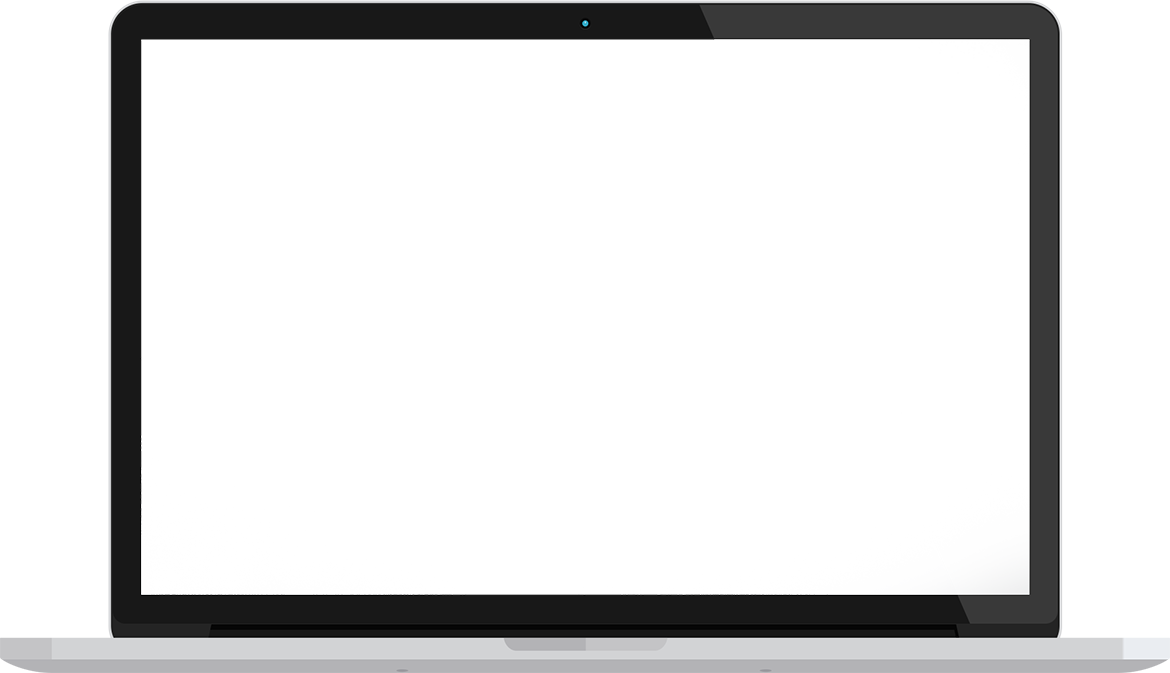 请输入您的内容
请输入您的内容
可通过右键选择只保留文本来粘贴您的内容。
请输入您的内容
可通过右键选择只保留文本来粘贴您的内容。
可通过右键选择只保留文本来粘贴您的内容。
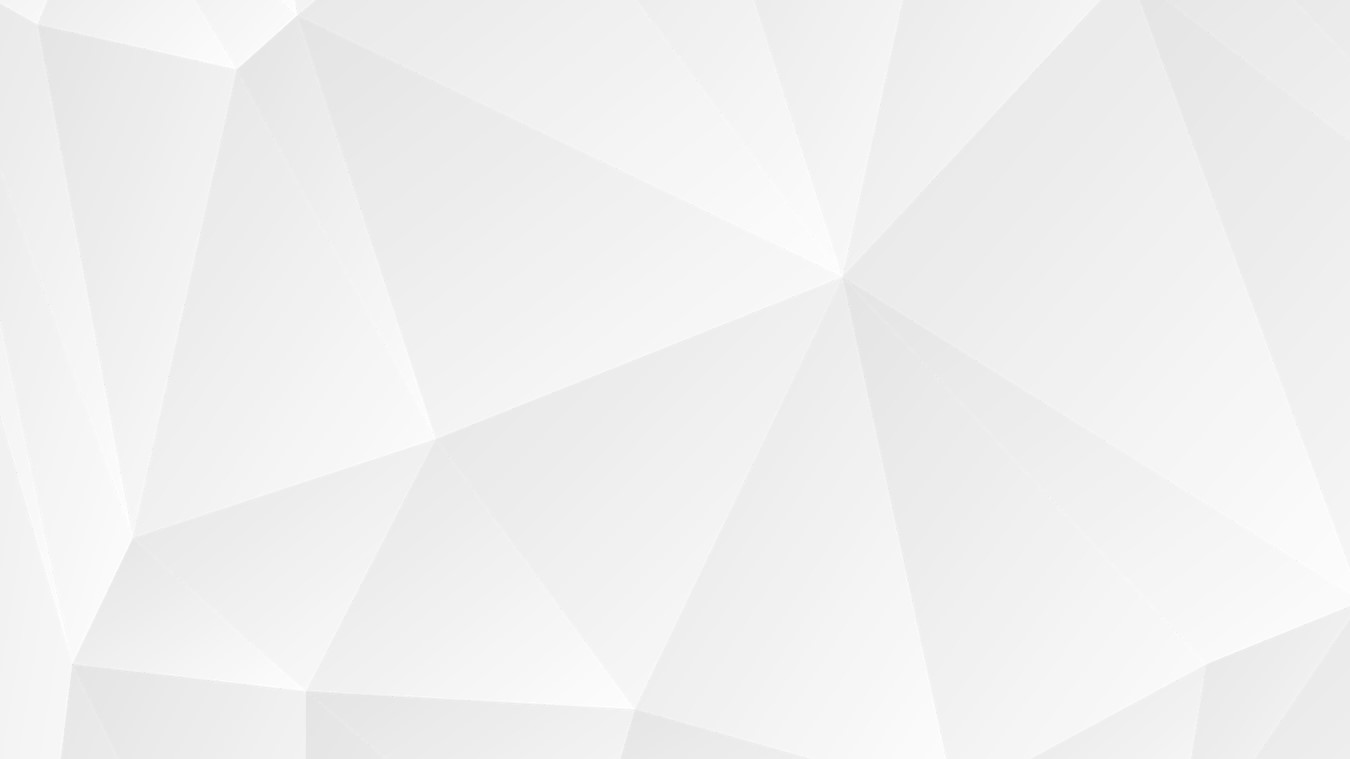 文化理念
专业团队
快捷稳定
实力雄厚
合作共赢
系统科学
品质保证
此处添加详细文本描述，建议与标题相关并符合整体语言风格，语言描述尽量简洁生动。
此处添加详细文本描述，建议与标题相关并符合整体语言风格，语言描述尽量简洁生动。
此处添加详细文本描述，建议与标题相关并符合整体语言风格，语言描述尽量简洁生动。
此处添加详细文本描述，建议与标题相关并符合整体语言风格
此处添加详细文本描述，建议与标题相关并符合整体语言风格
此处添加详细文本描述，建议与标题相关并符合整体语言风格，语言描述尽量简洁生动。
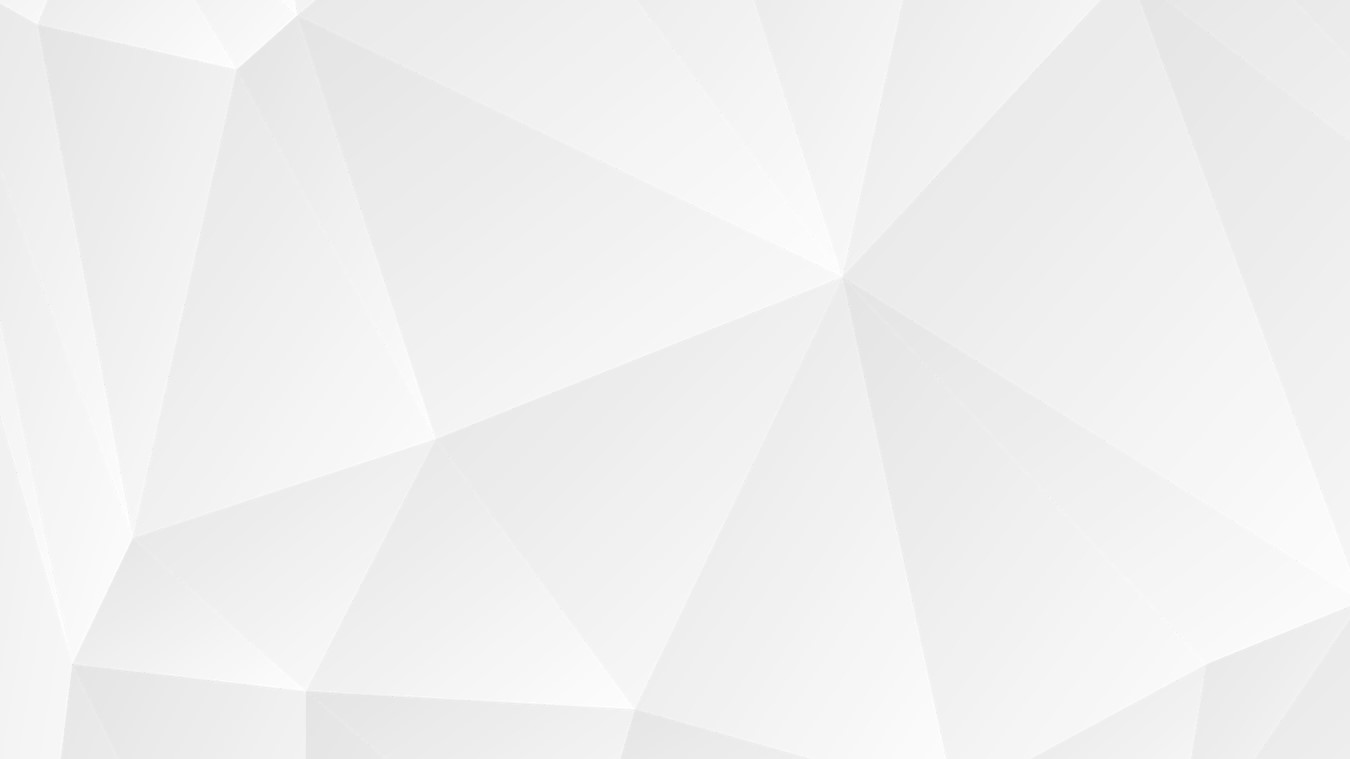 经营理念
01
02
03
04
05
请替换文字内容
请替换文字内容
请替换文字内容
请替换文字内容
请替换文字内容
Please replace text, click add relevant headline, modify the text content, also can copy your content to this directly.。
Please replace text, click add relevant headline, modify the text content, also can copy your content to this directly.。
Please replace text, click add relevant headline, modify the text content, also can copy your content to this directly.。
Please replace text, click add relevant headline, modify the text content, also can copy your content to this directly.。
Please replace text, click add relevant headline, modify the text content, also can copy your content to this directly.。
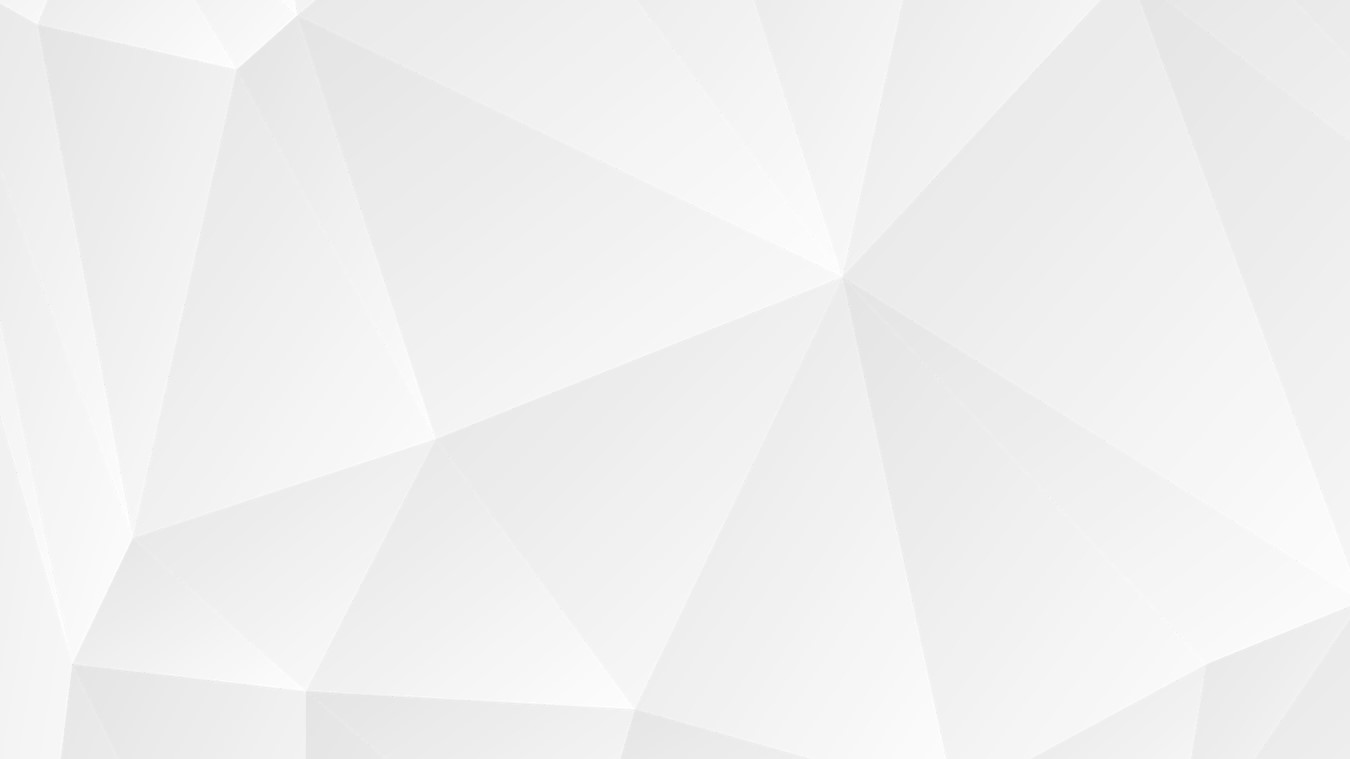 员工风采
01
02
03
请替换文字内容
请替换文字内容
请替换文字内容
Please replace text, click add relevant headline, modify the text content, also can copy your content to this directly.
Please replace text, click add relevant headline, modify the text content, also can copy your content to this directly.
Please replace text, click add relevant headline, modify the text content, also can copy your content to this directly.
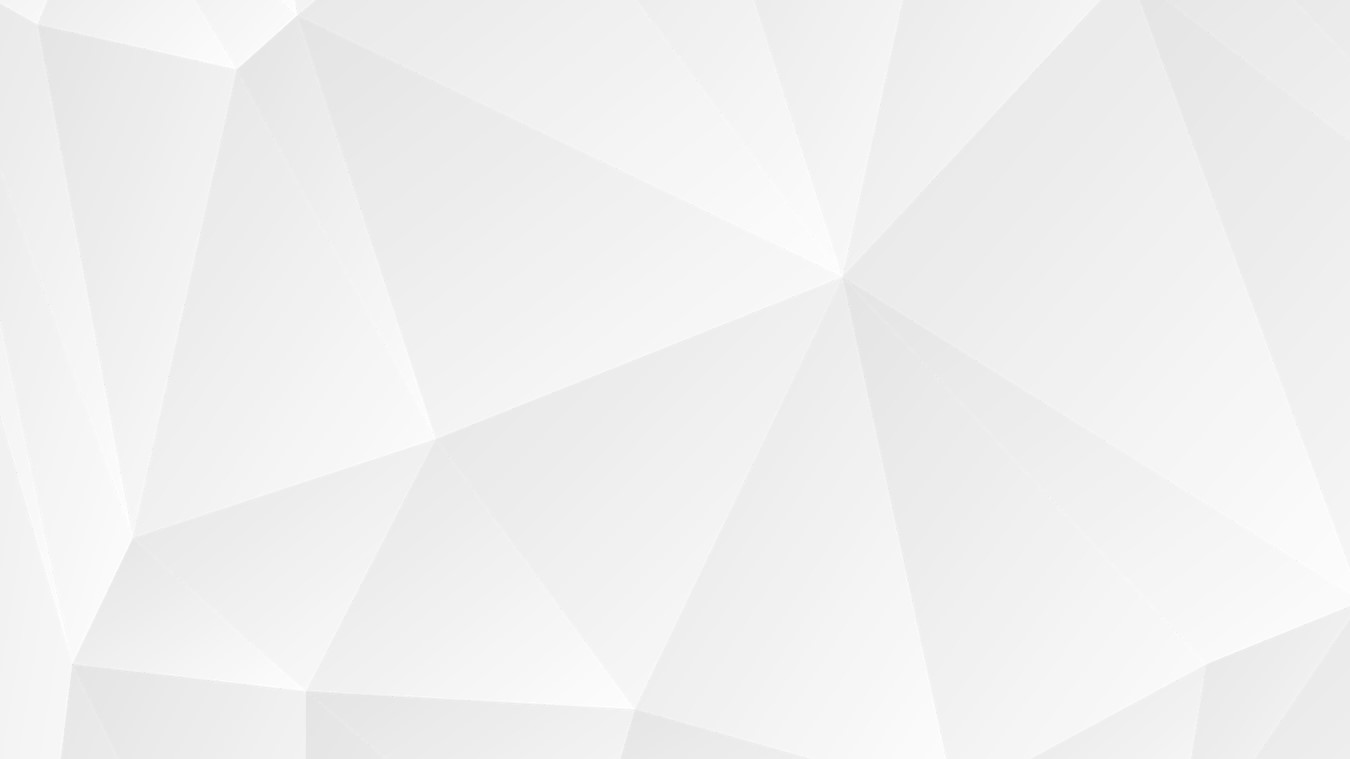 荣誉时刻
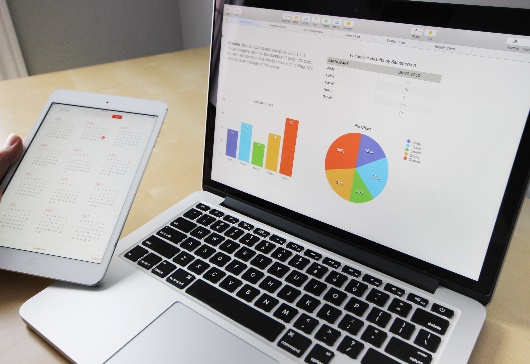 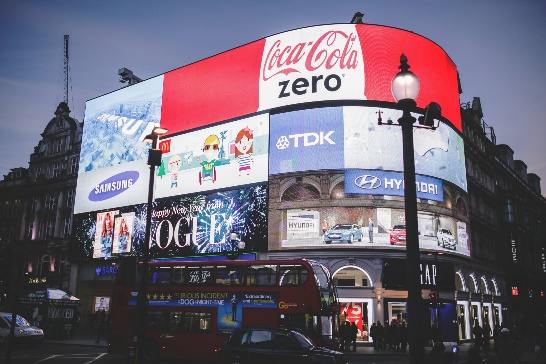 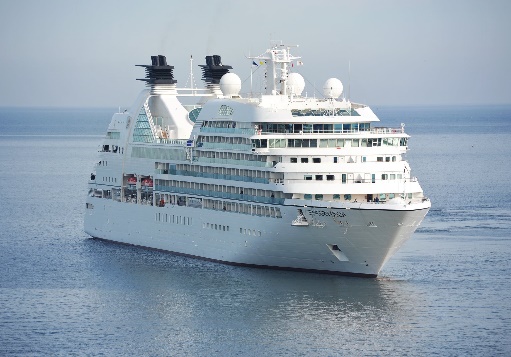 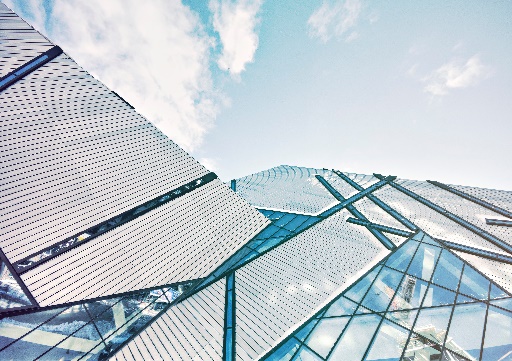 熊猫奖项
熊猫奖项
熊猫奖项
熊猫奖项
右键点击图片，找到“填充形状”图标，然后选择填充图片即可换成您的照片。右键点击图片，找到“填充形状”图标，然后选择填充图片即可换成您的照片。
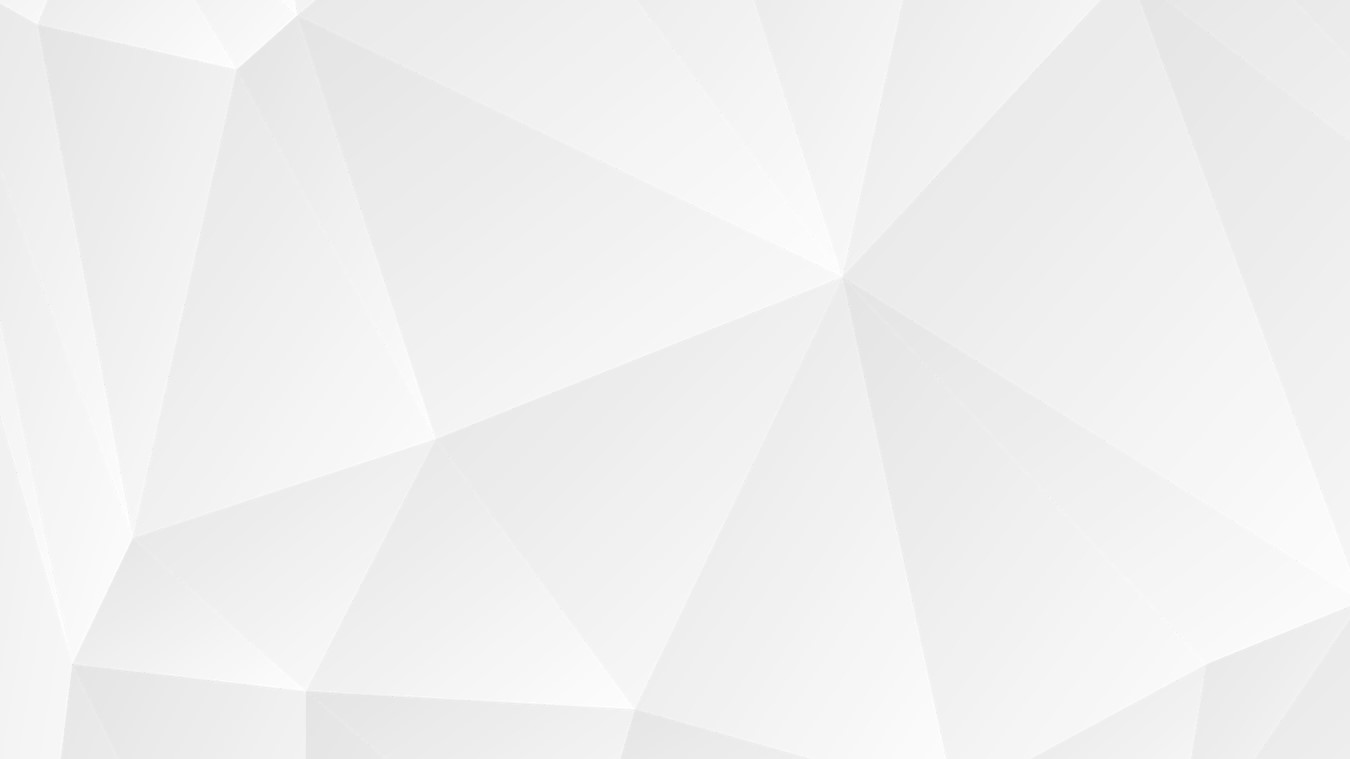 市场前景
04
竞争优势
发展目标
文化及荣誉
战略规划
发展步骤
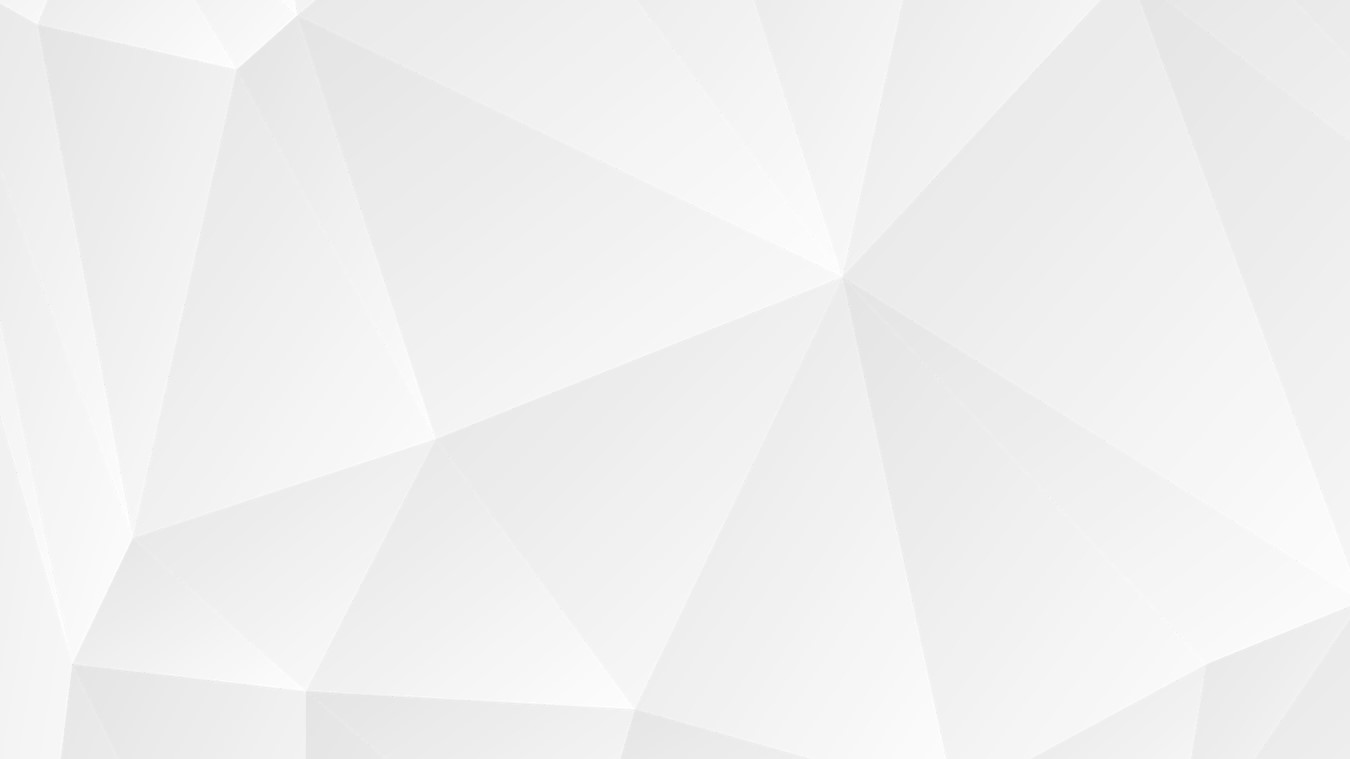 市场前景
请替换文字内容
请替换文字内容
Please replace text, click add relevant headline, modify the text content, also can copy your content to this directly.
Please replace text, click add relevant headline, modify the text content, also can copy your content to this directly.
请替换文字内容
请替换文字内容
请替换文字内容
请替换文字内容
Please replace text, click add relevant headline, modify the text content, also can copy your content to this directly.
Please replace text, click add relevant headline, modify the text content, also can copy your content to this directly.
Please replace text, click add relevant headline, modify the text content, also can copy your content to this directly.
Please replace text, click add relevant headline, modify the text content, also can copy your content to this directly.
55
70
85
40
60
80
Please replace text, click add relevant headline, modify the text content, also can copy your content to this directly.Please replace text, click add relevant headline, modify the text content, also can copy your content to this directly.。
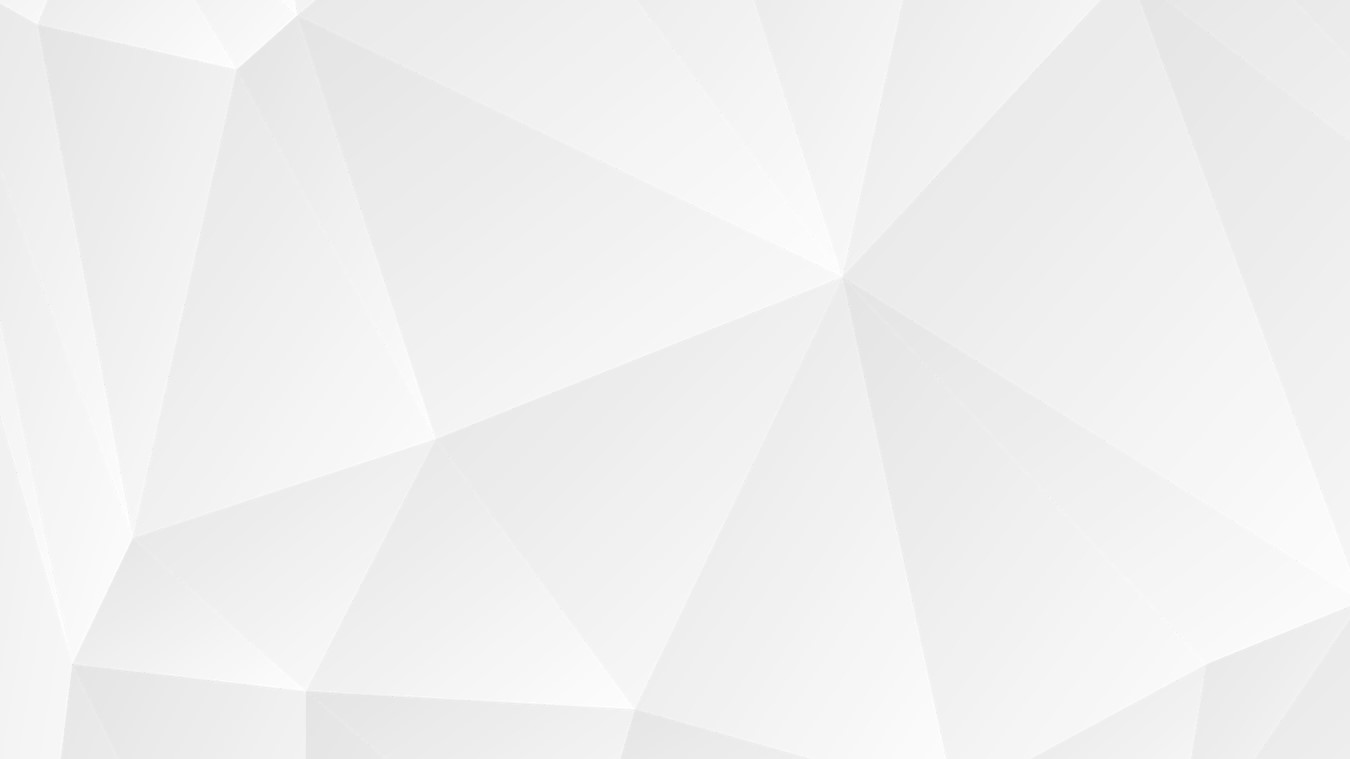 竞争优势
90%
80%
70%
70%
70%
请替换文字内容
80%
Please replace text, click add relevant headline, modify the text content, also can copy your content to this directly.Please replace text, click add relevant headline, modify the text
Please replace text, click add relevant headline, modify the text content, also can copy your content to this directly.Please replace text, click add relevant headline, modify the text content, also can copy your content to this
50%
80%
文字内容
文字内容
文字内容
文字内容
文字内容
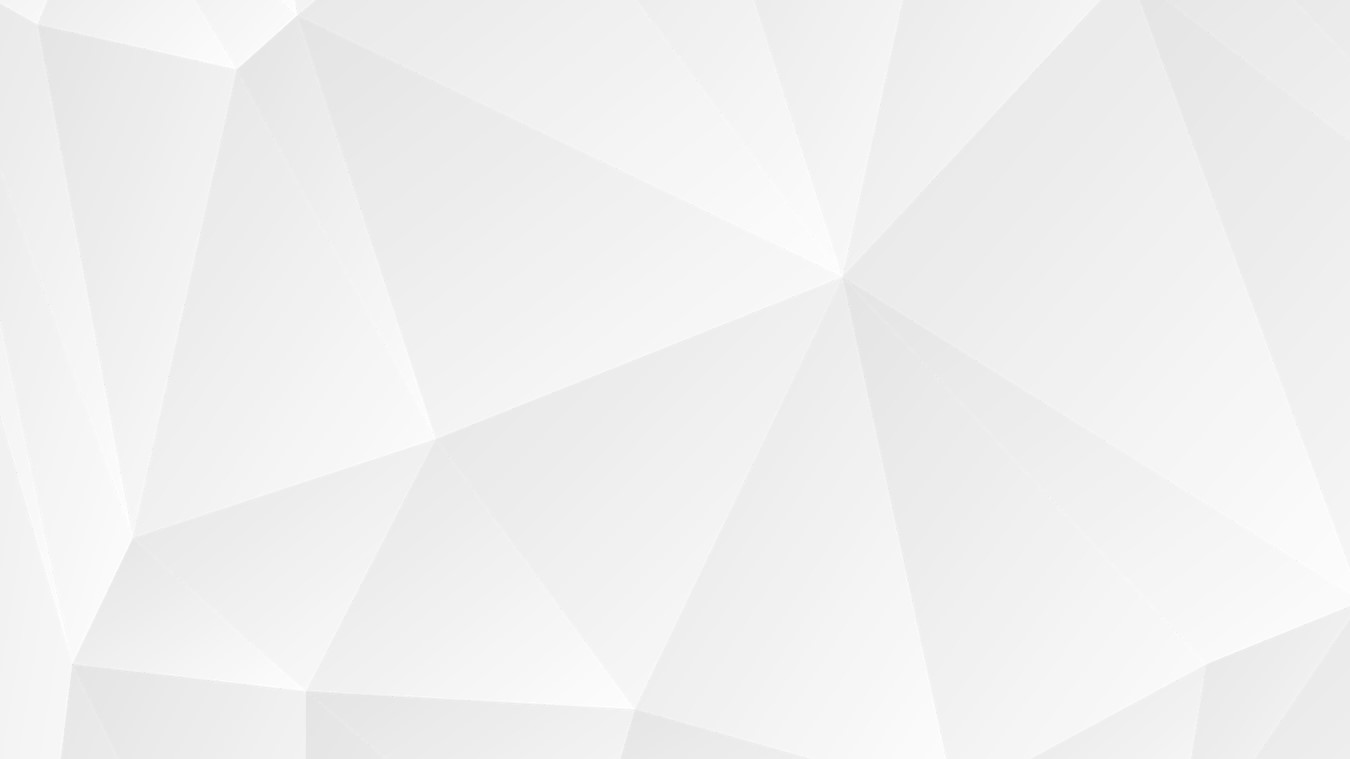 发展目标
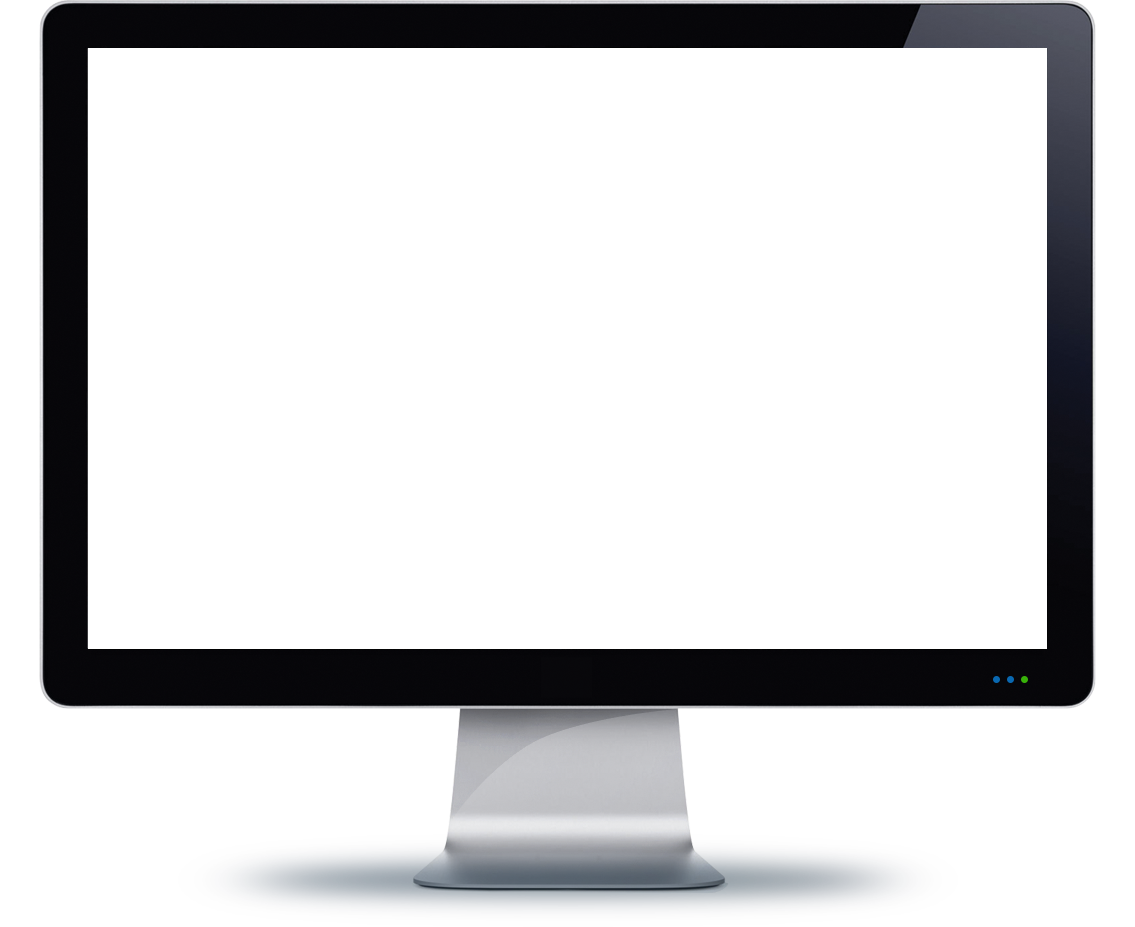 01
02
请替换文字内容
Please replace text, click add relevant headline, modify the text content, also can copy your content to this directly.
请替换文字内容
Please replace text, click add relevant headline, modify the text content, also can copy your content to this directly.
请替换文字内容
Please replace text, click add relevant headline, modify the text content, also can copy your content to this directly.
请替换文字内容
Please replace text, click add relevant headline, modify the text content, also can copy your content to this directly.
03
04
请替换文字内容
Please replace text, click add relevant headline, modify the text content, also can copy your content to this directly.
请替换文字内容
Please replace text, click add relevant headline, modify the text content, also can copy your content to this directly.
05
06
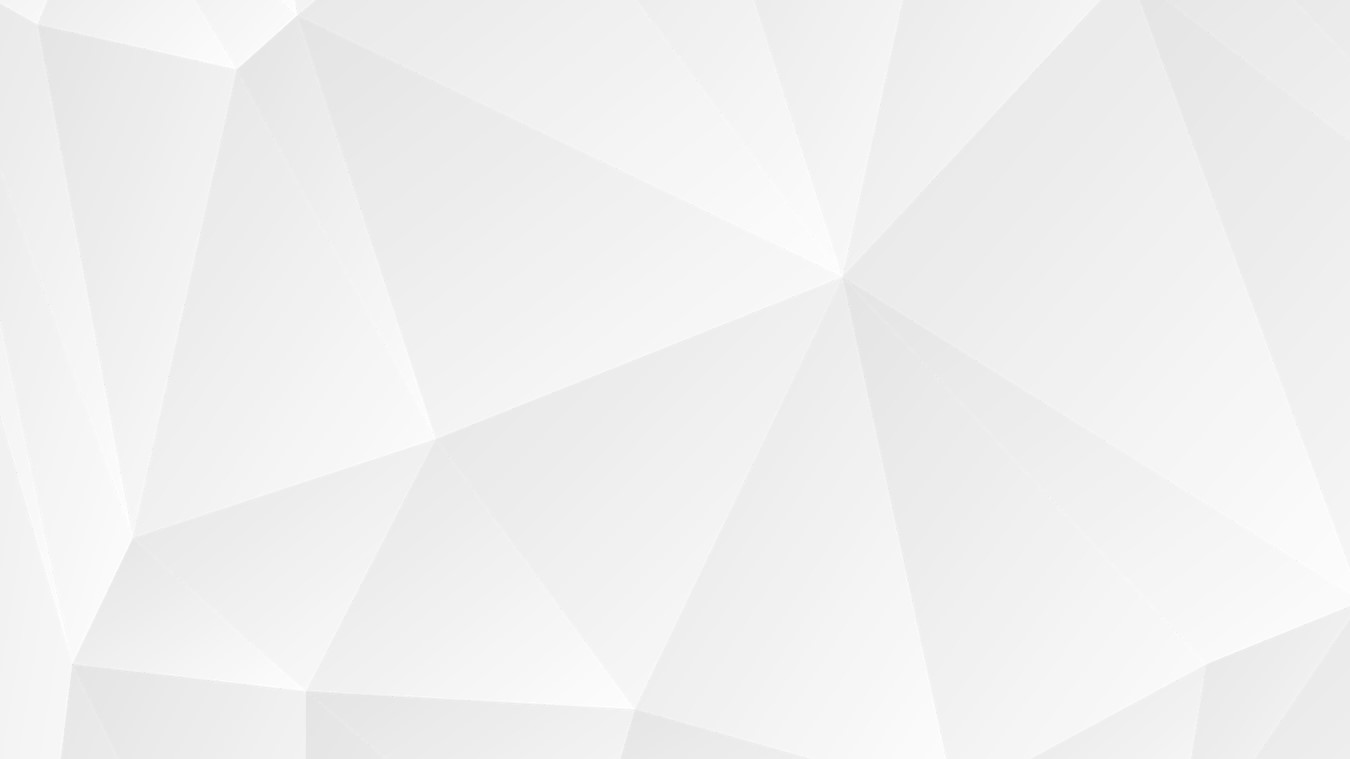 战略规划
请替换文字内容
请替换文字内容
Please replace text, click add relevant headline, modify the text content, also can copy your content to this directly.
Please replace text, click add relevant headline, modify the text content, also can copy your content to this directly.
01
02
请替换文字内容
请替换文字内容
Please replace text, click add relevant headline, modify the text content, also can copy your content to this directly.
Please replace text, click add relevant headline, modify the text content, also can copy your content to this directly.
03
04
27
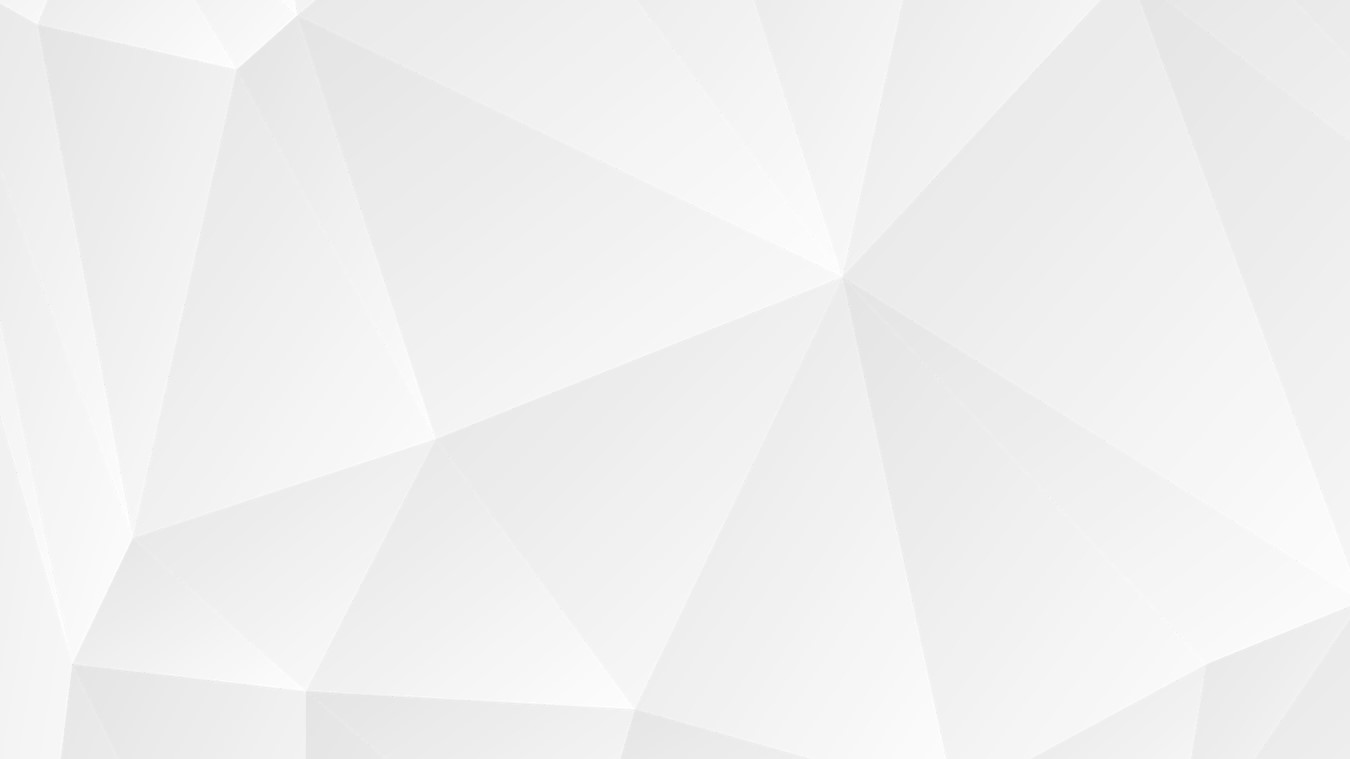 发展步骤
2021
输入名称
在此输入详细文字介绍，
和详细信息。
2020
输入名称
在此输入详细文字介绍，
和详细信息。
2017
输入名称
在此输入详细文字介绍，
和详细信息。
2018
输入名称
在此输入详细文字介绍，
和详细信息。
2019
输入名称
在此输入详细文字介绍，
和详细信息。
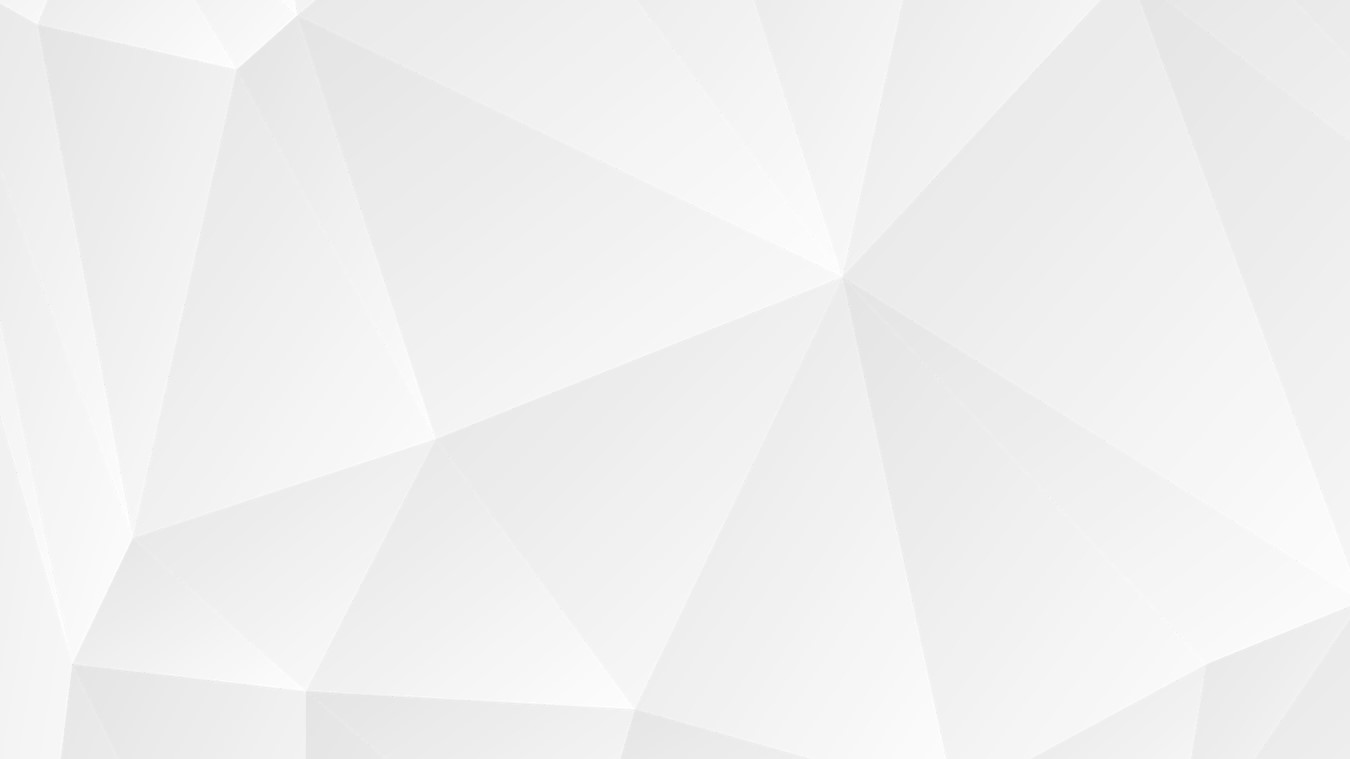 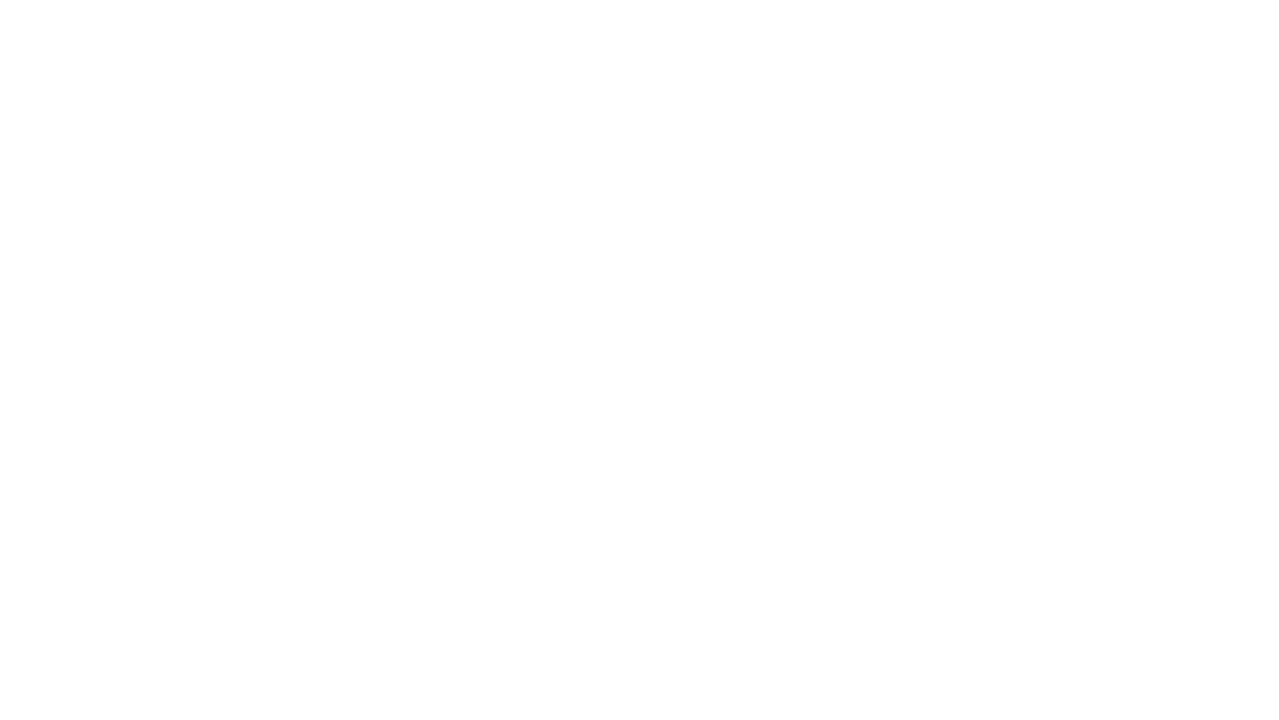 LOGO
感谢聆听 批评指导
Company introduction product promotion PPT
Enterprises to introduce the product publicityEnterprises tointroduce the product publicityEnterprises to introduce the product publicityEnterprises to introduce the product publicity
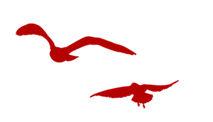 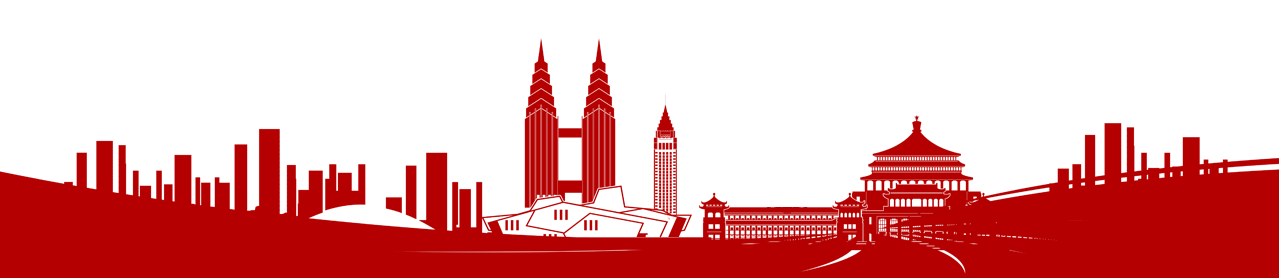